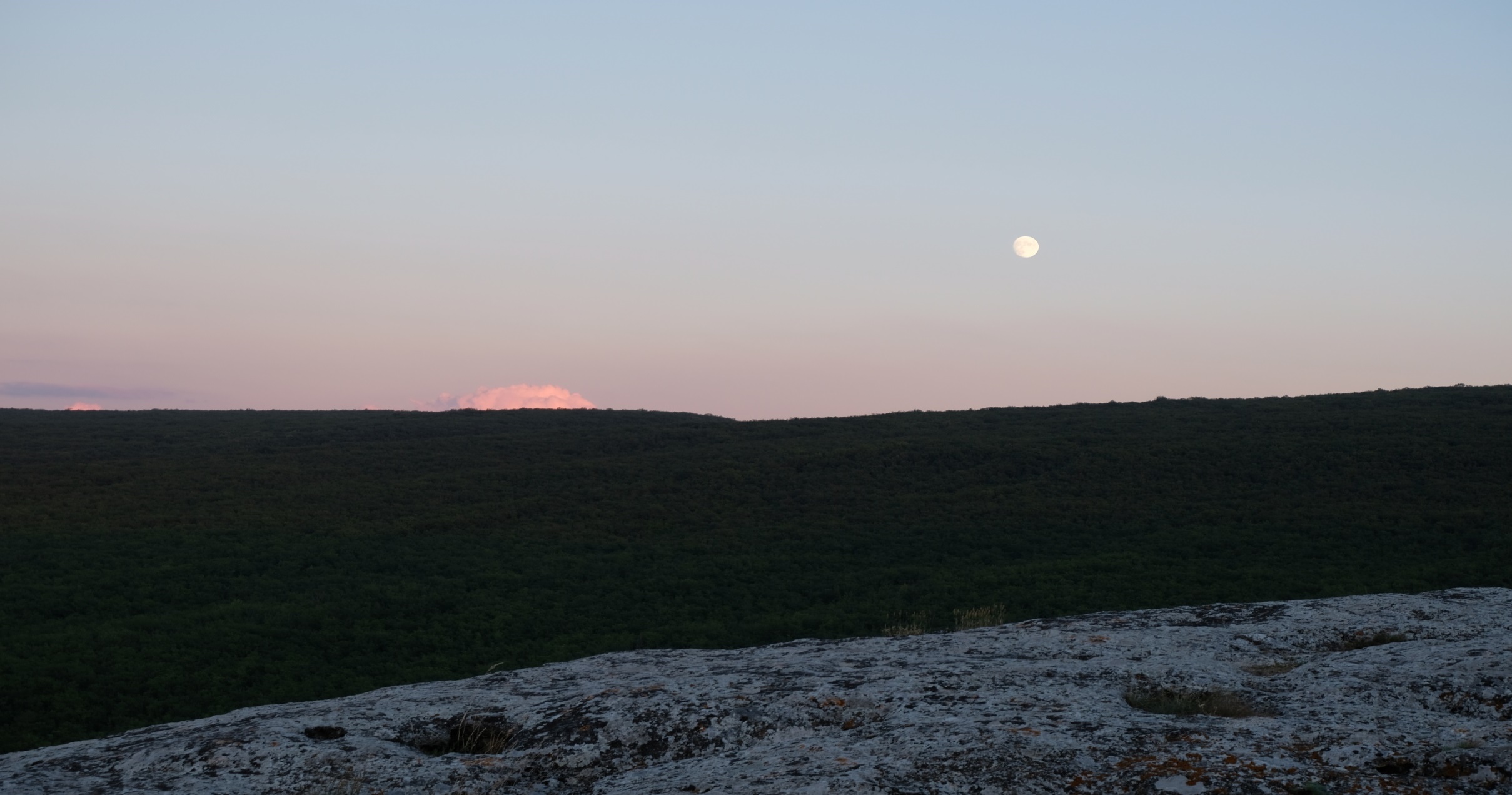 Цветной и драгоценный металл Эски-Кермена

Лобода А.Ю.
Исследования элементного состава проводились А.В. Антипенко  в НИЦ ИАК КФУ им В. И. Вернадского методом рентгенофлуоресцентного анализа на приборе M1 Mistral (Bruker) с полупроводниковым кремний-дрейфовым детектором высокого разрешения (50 кэВ, мощность 50 Вт).
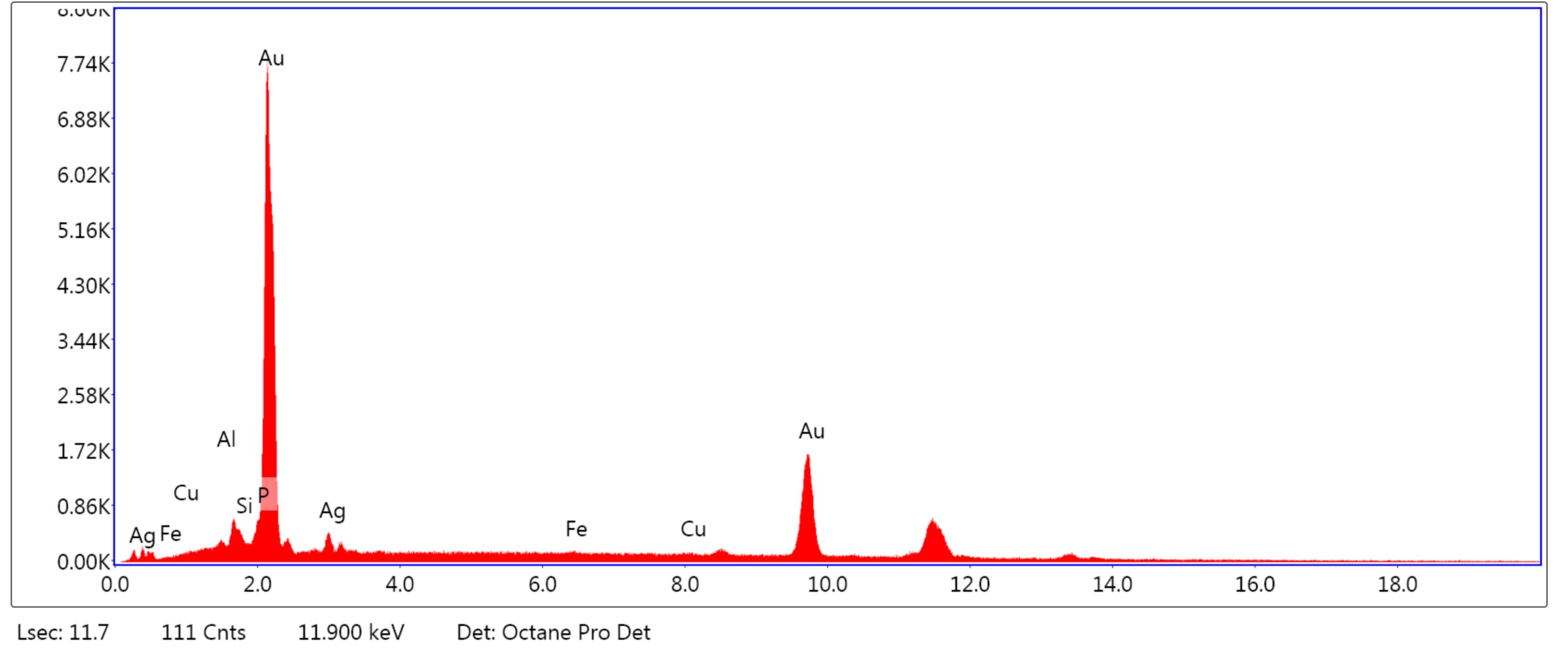 Эски-Кермен
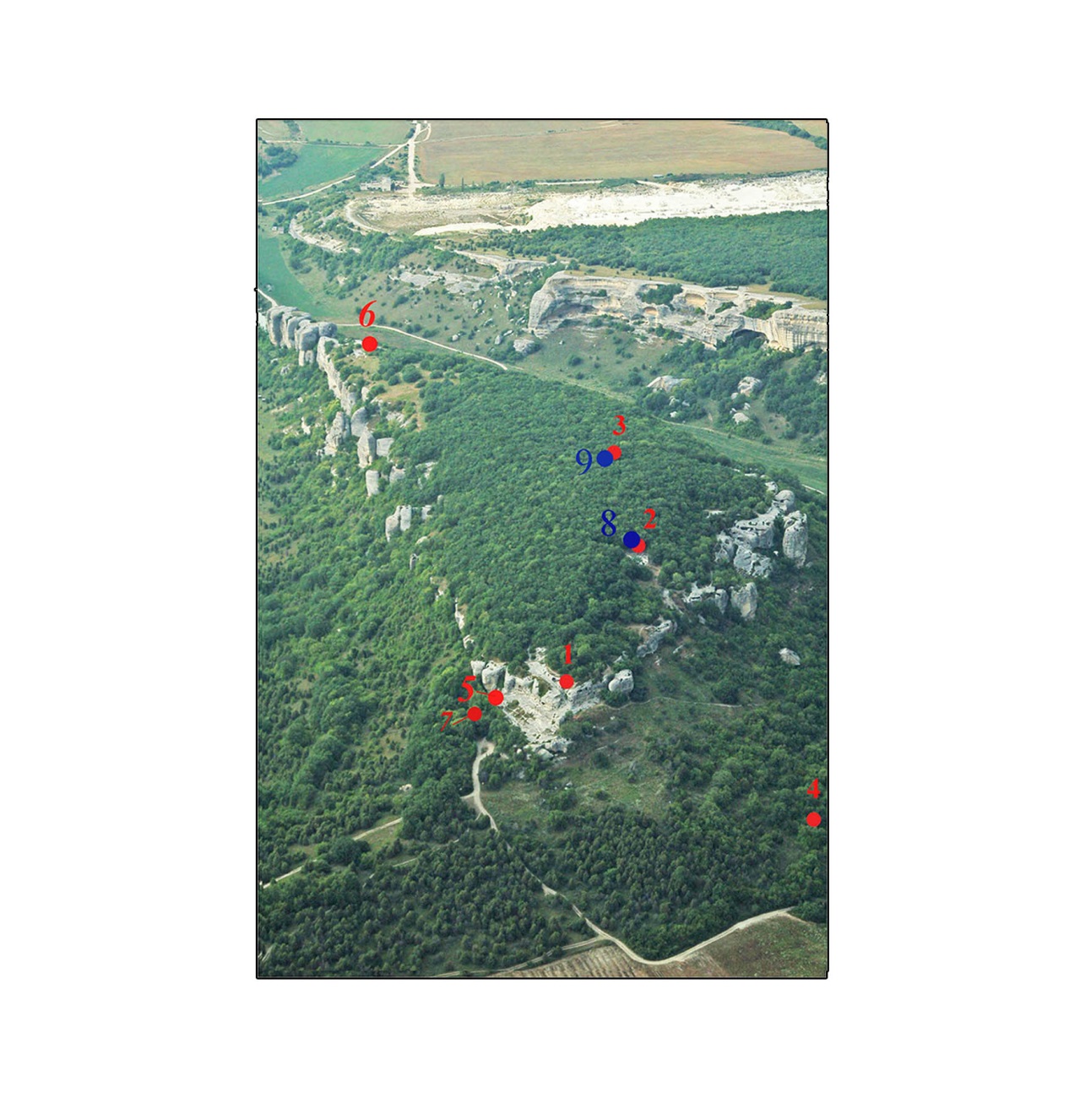 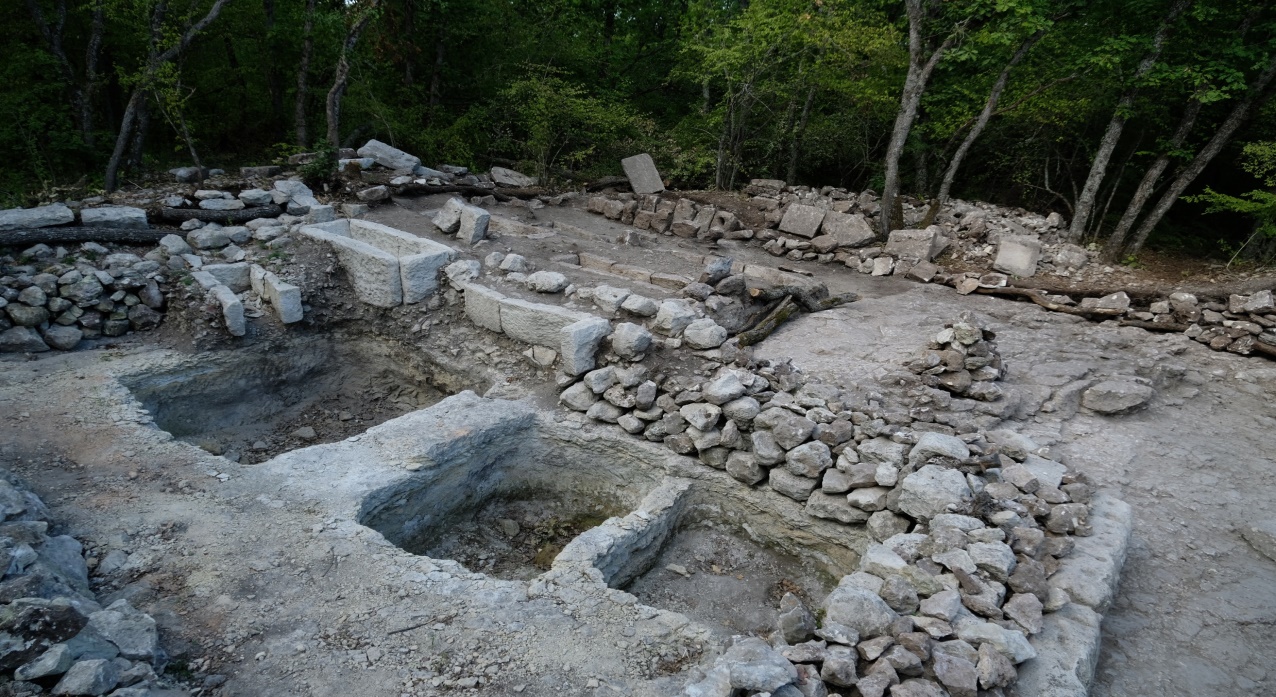 Изделия из жилых кварталов, относящихся к «поздневизантийскому» этапу функционирования городища (841 г. – XIII в.) 
Металл гробниц, пристроенных к стенам притвора в XIII в.
Некрополь с плитовыми могилами XIV в.
Цветной металл
Жилых кварталов
Гробниц
Плитовых могил
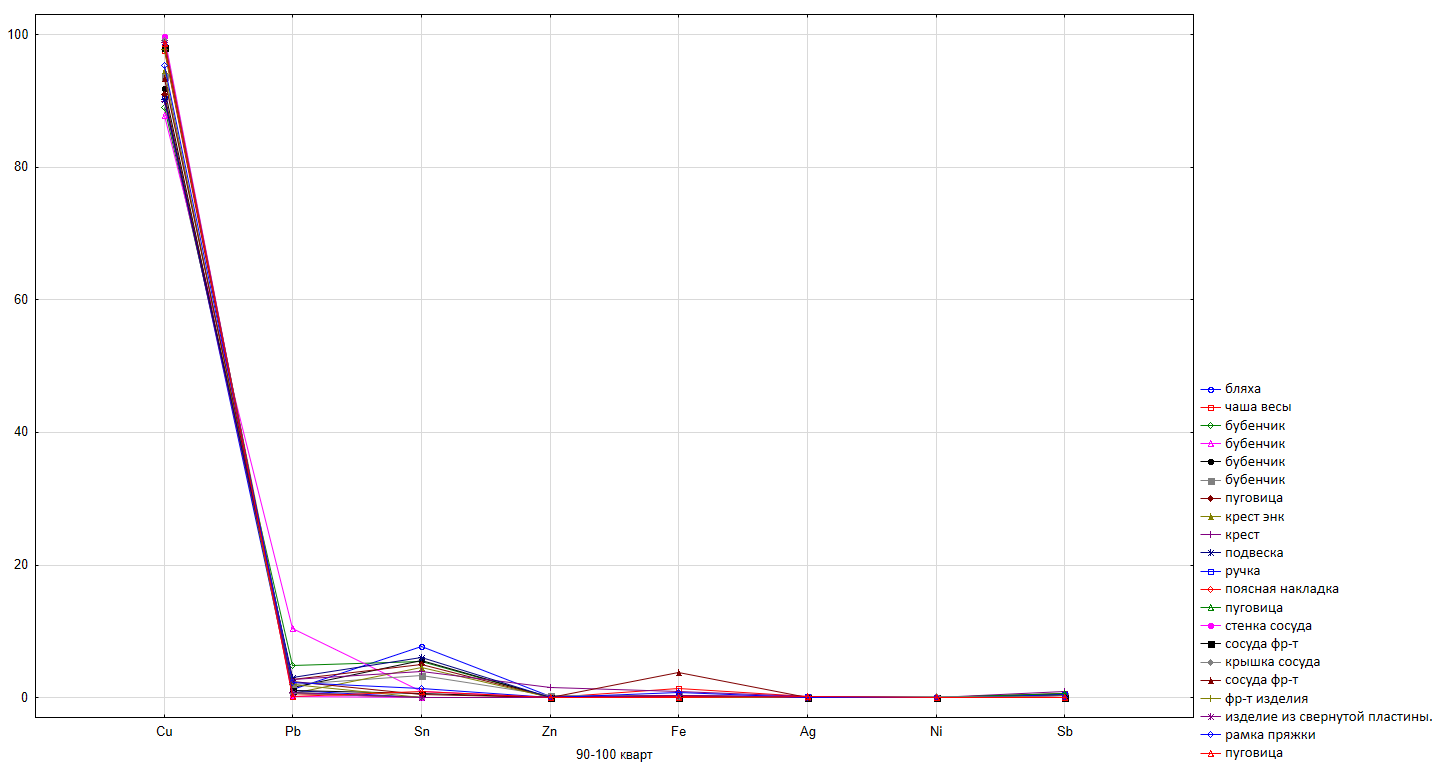 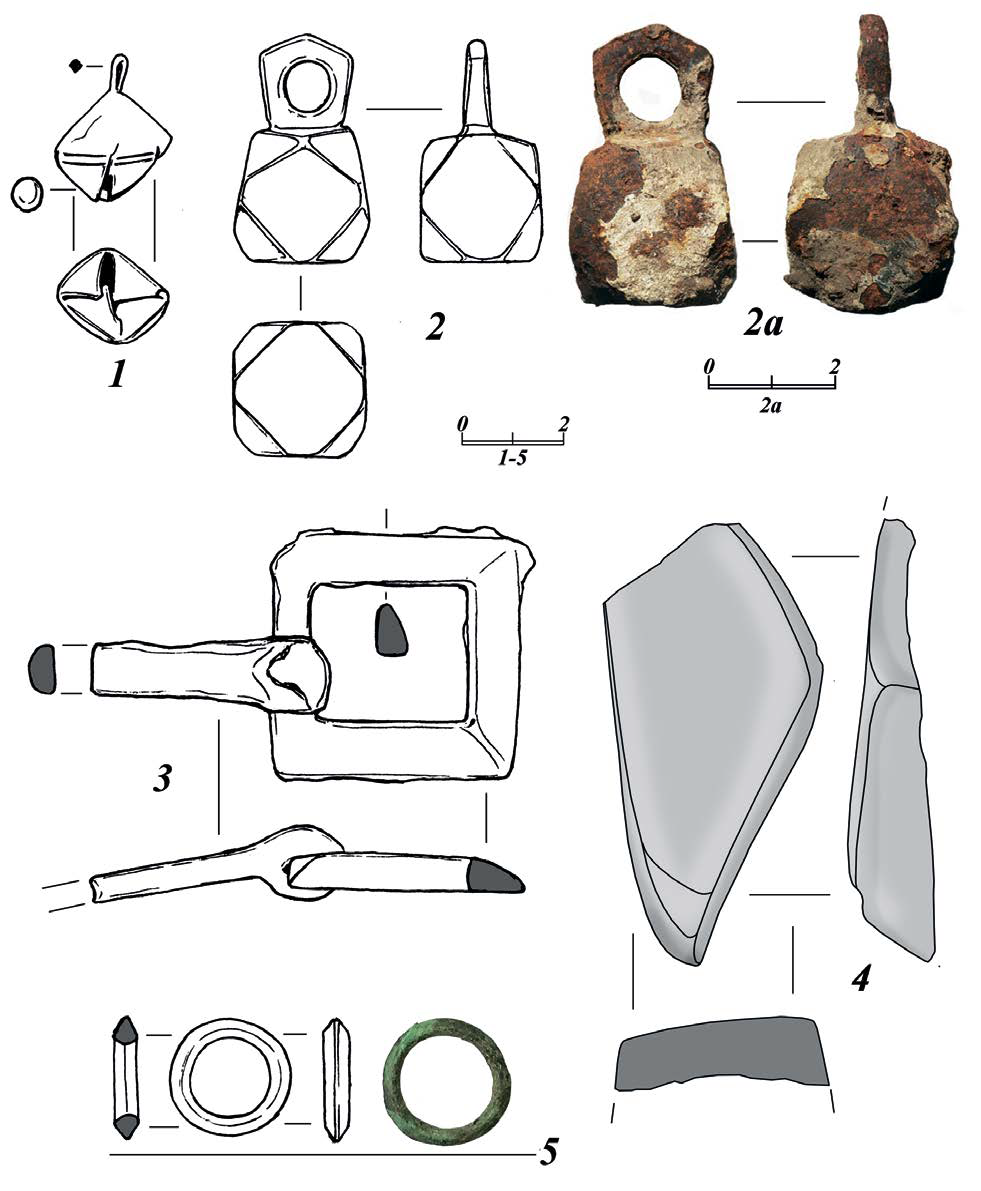 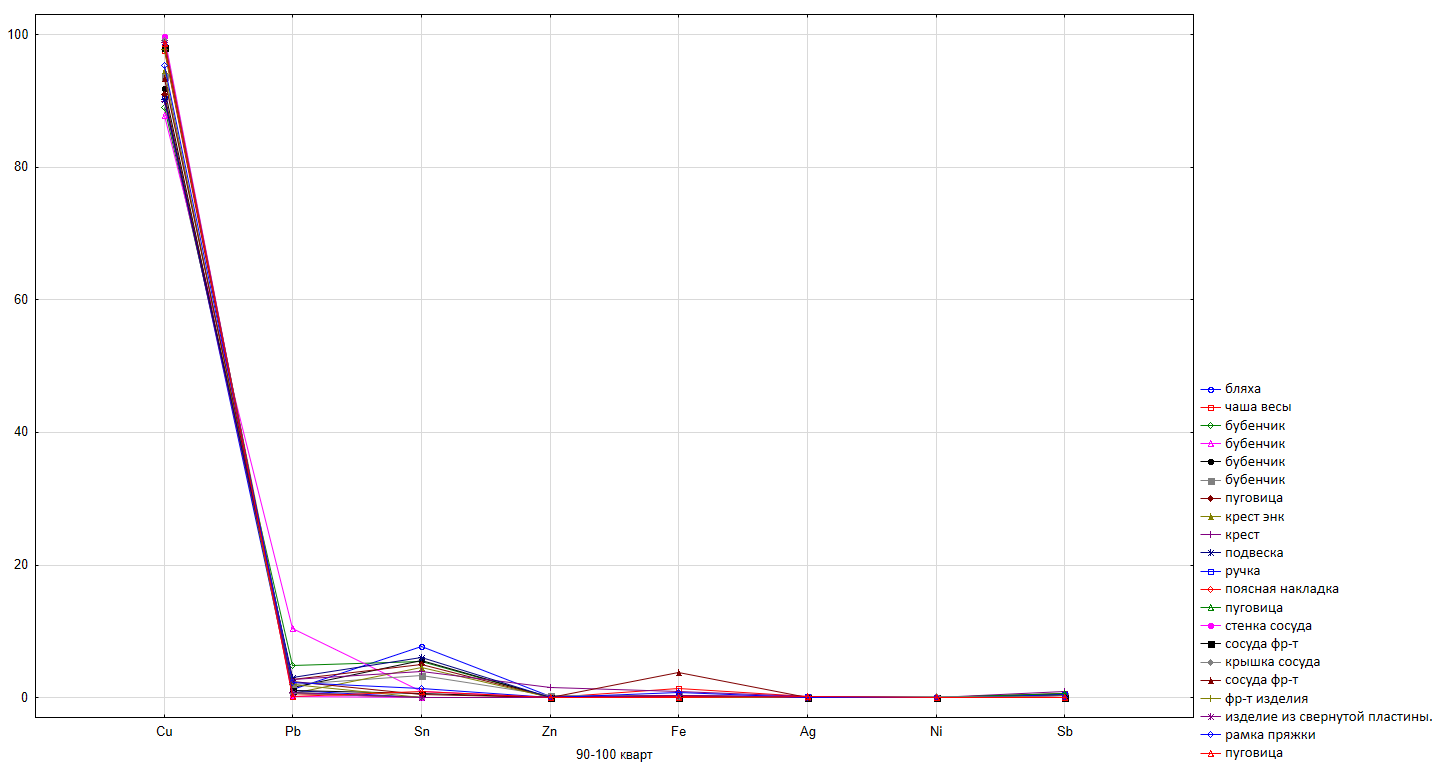 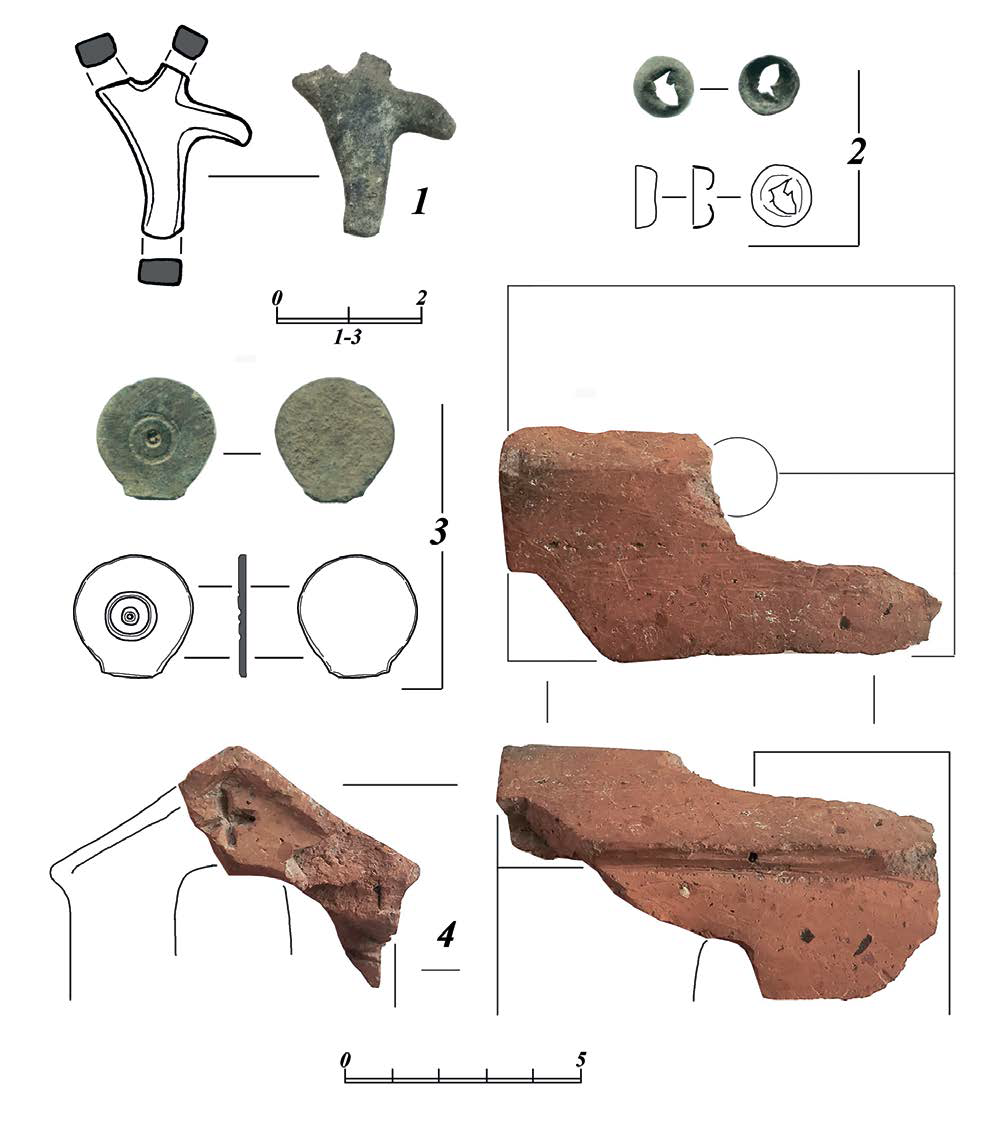 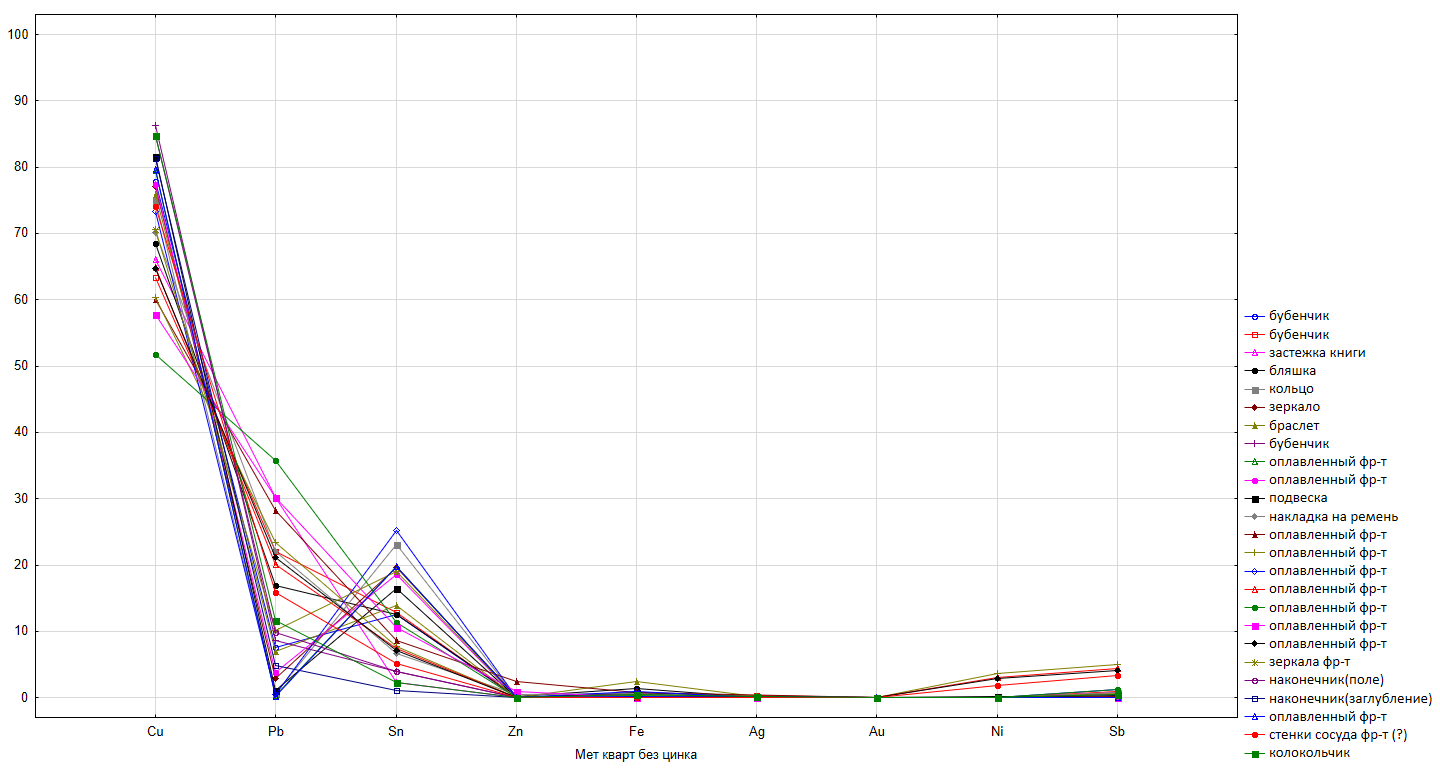 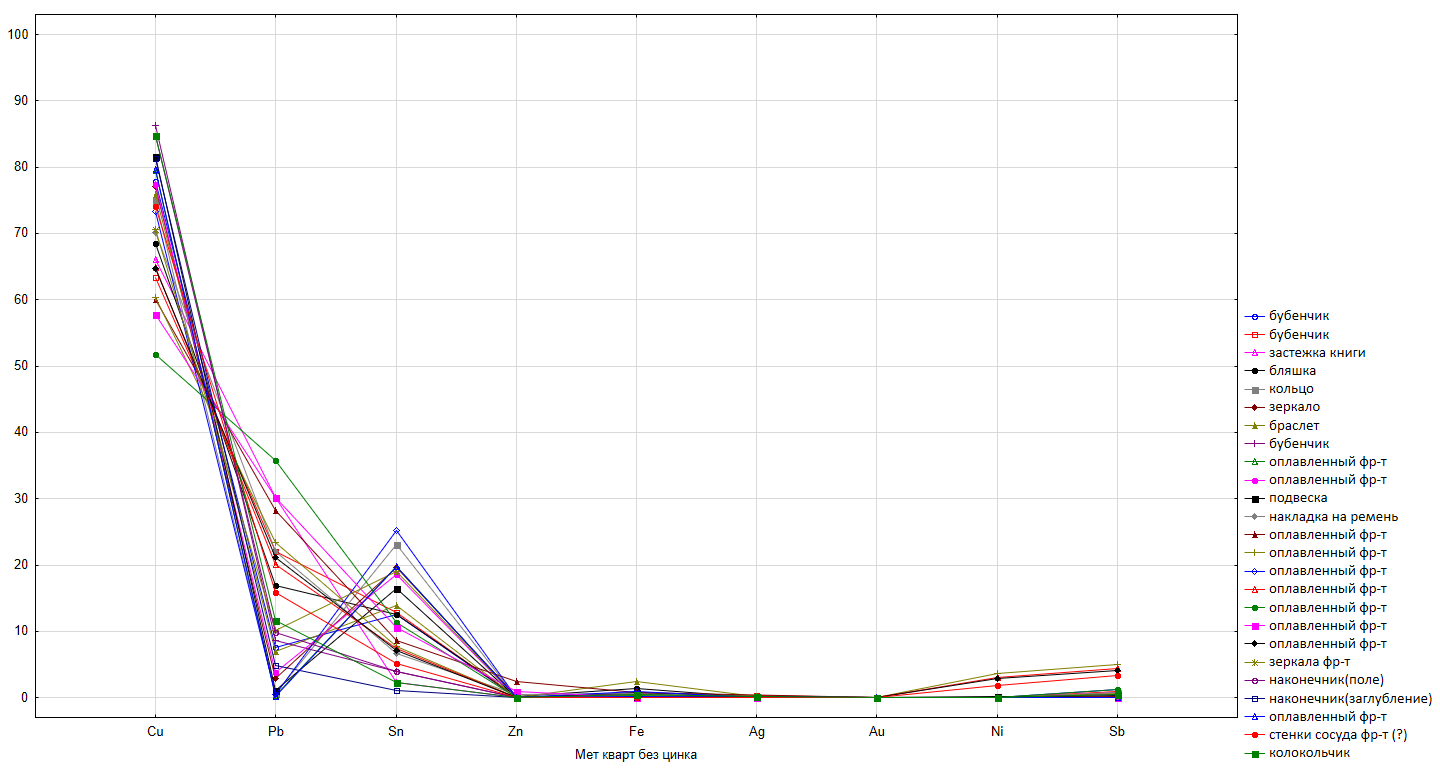 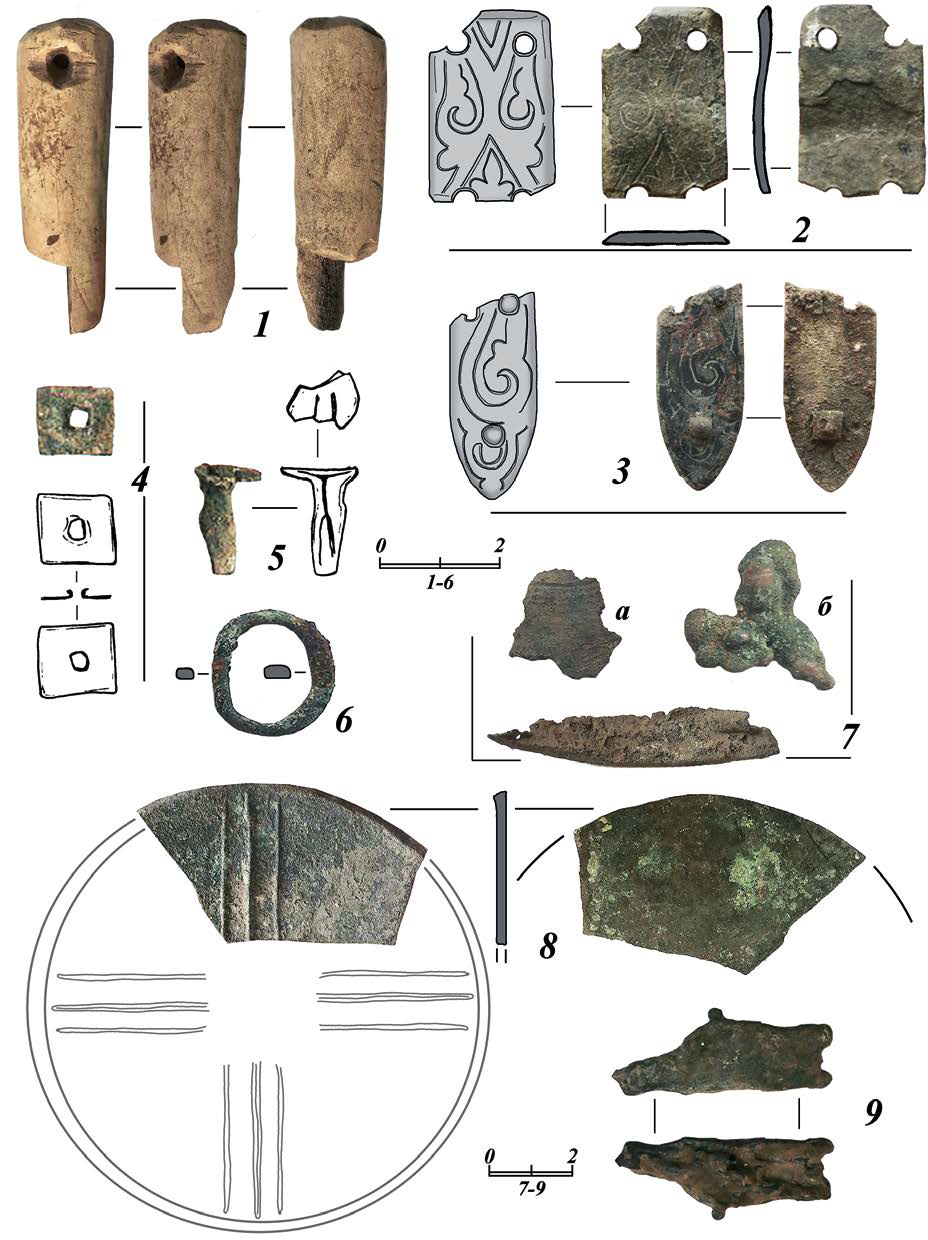 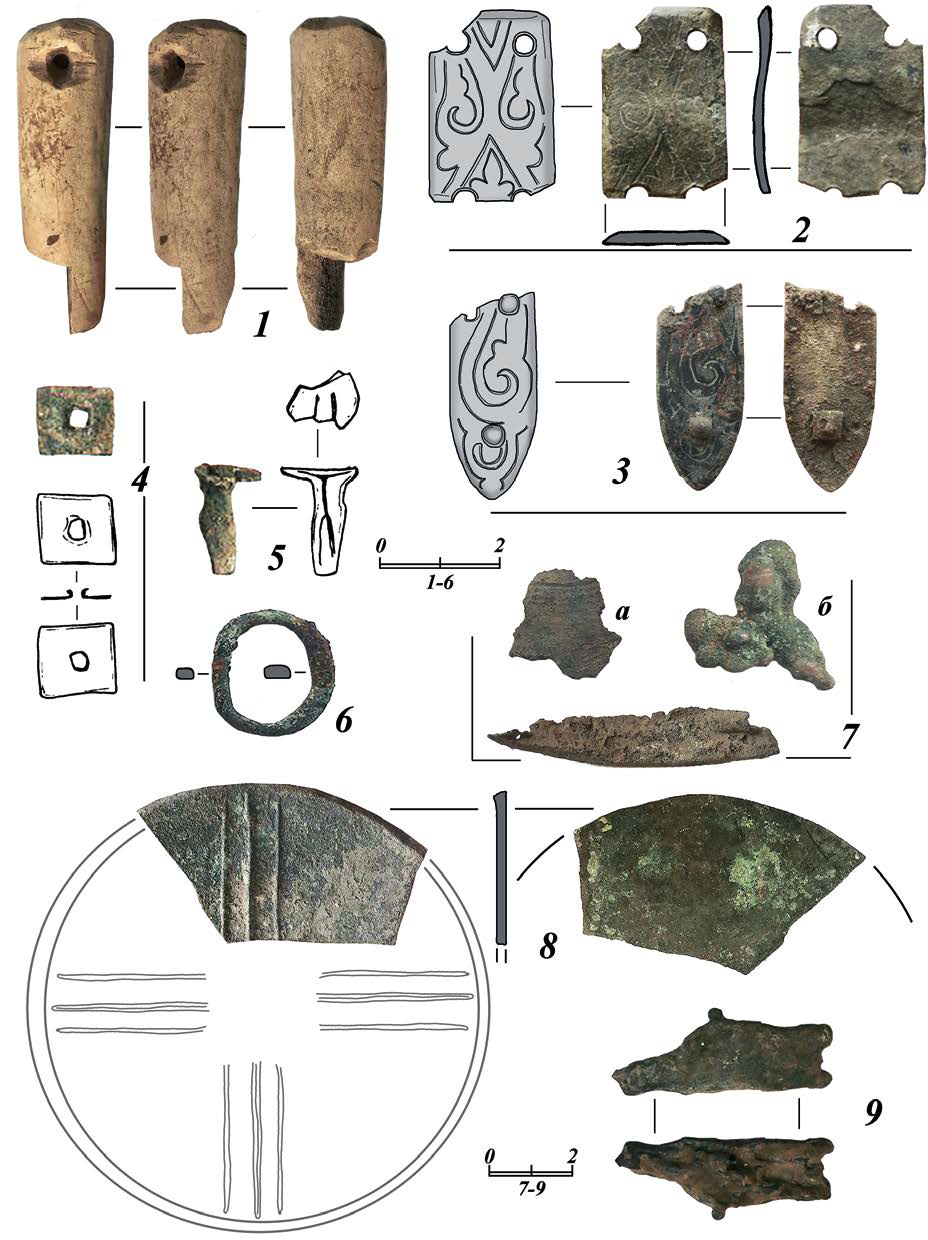 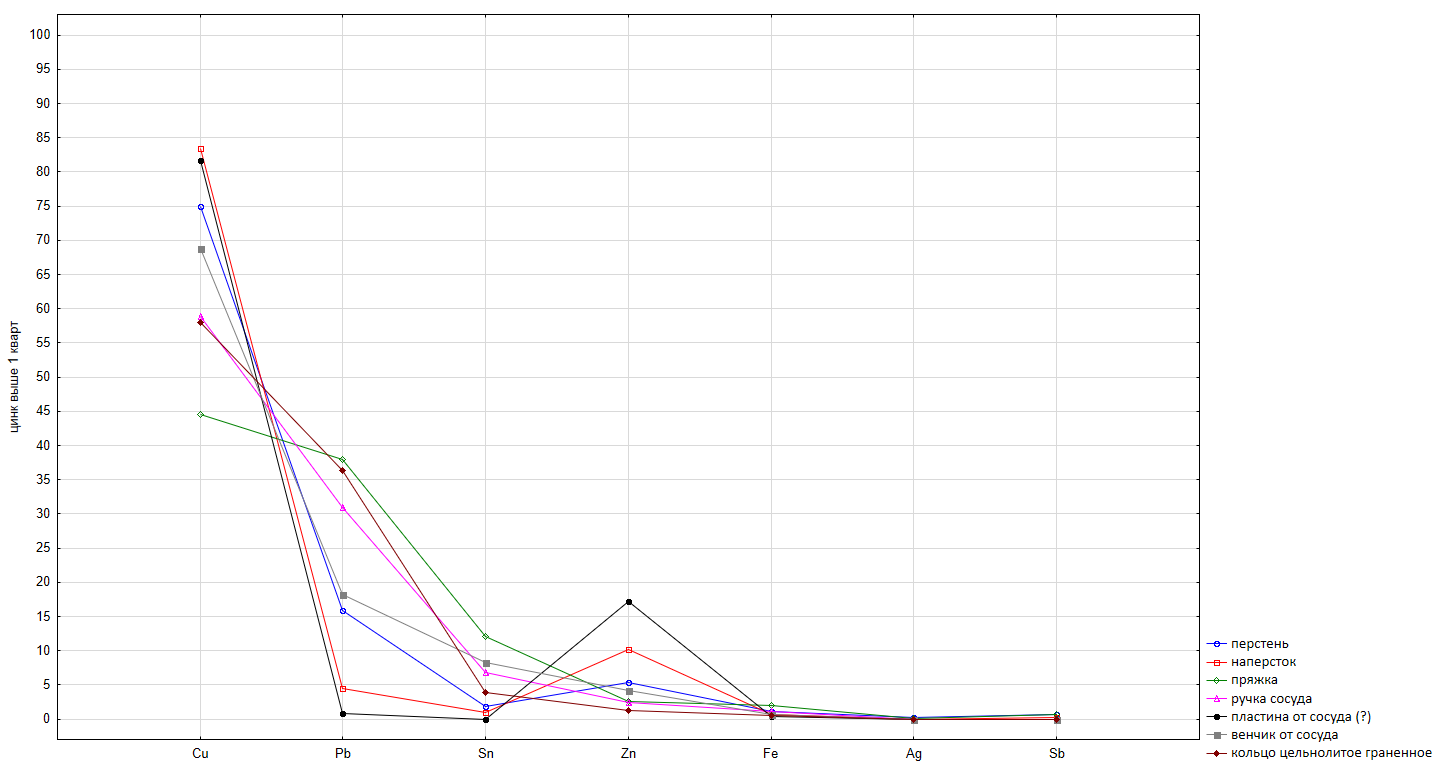 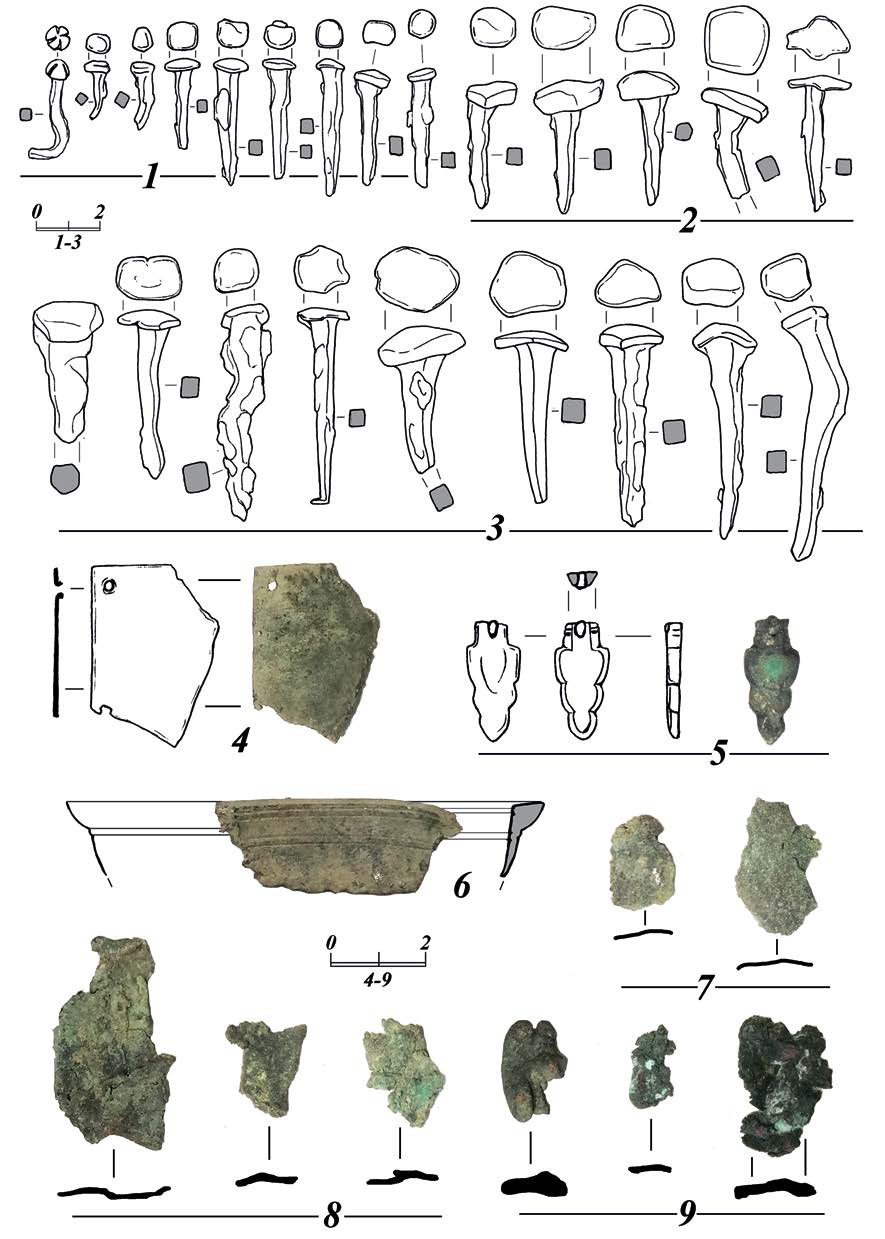 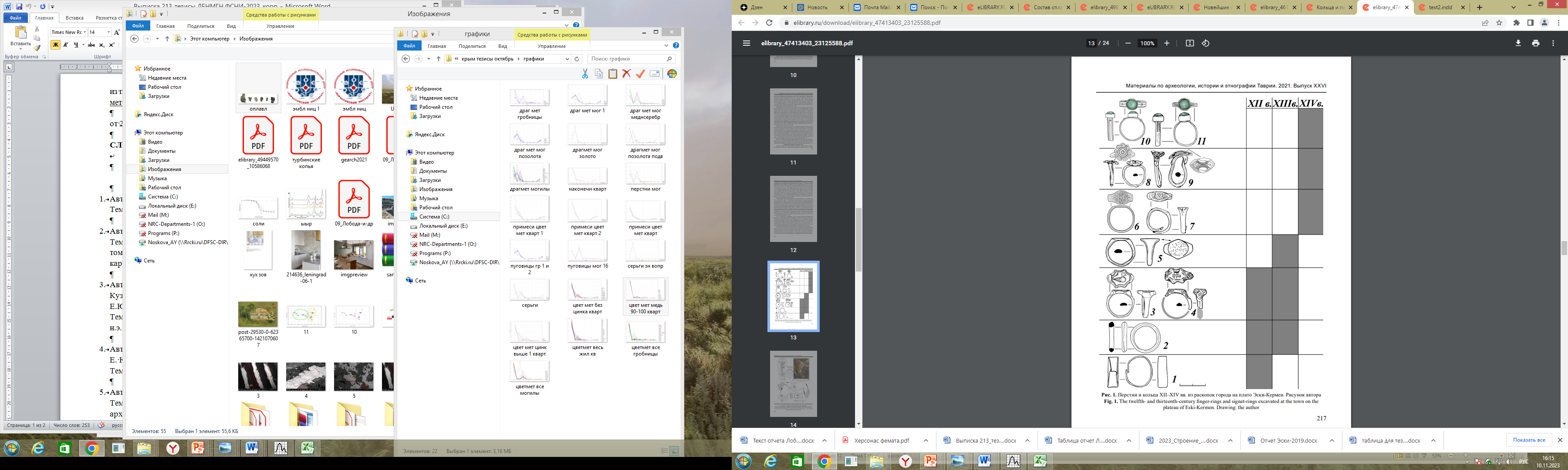 Латуни 
Свинцовые латуни
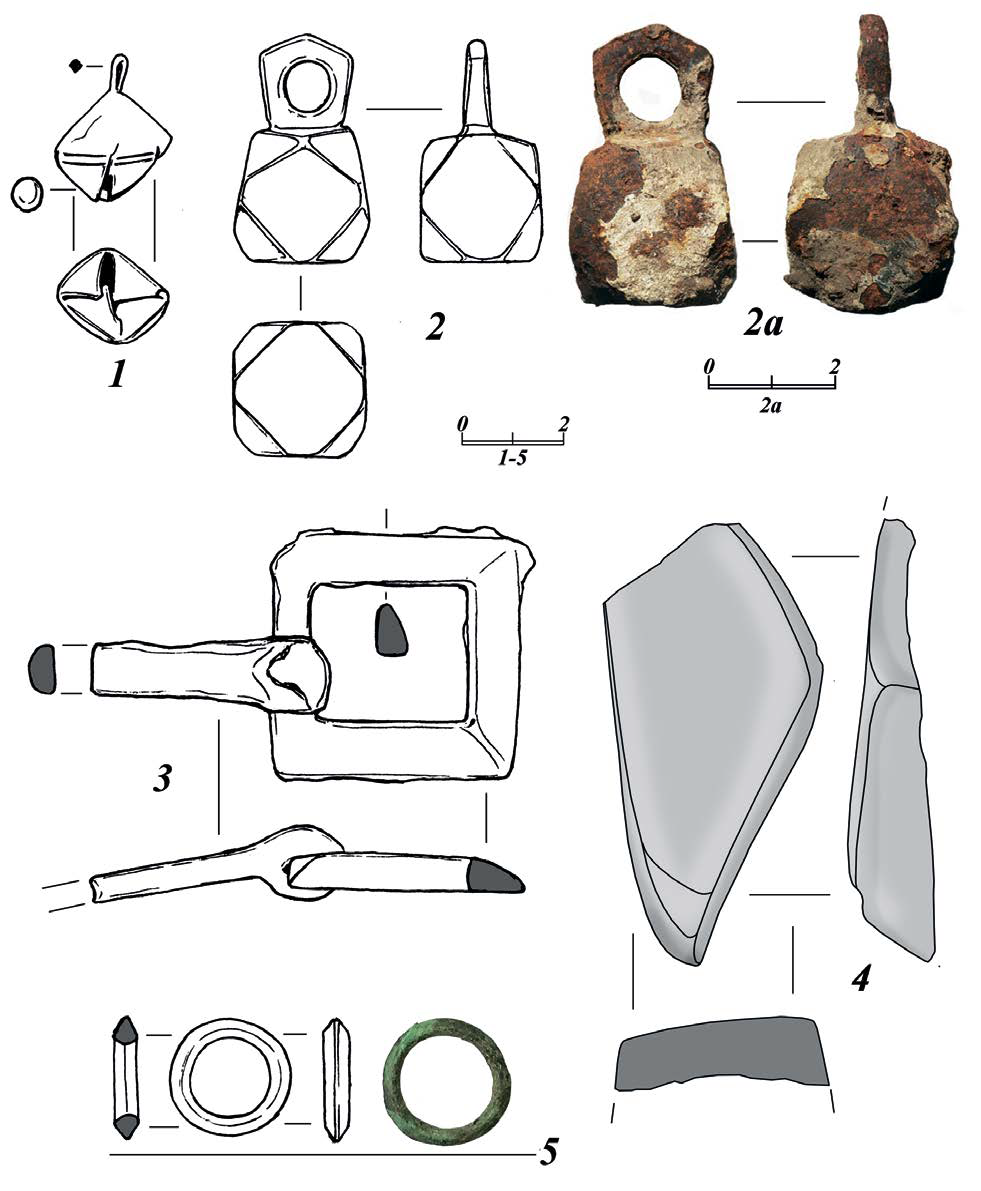 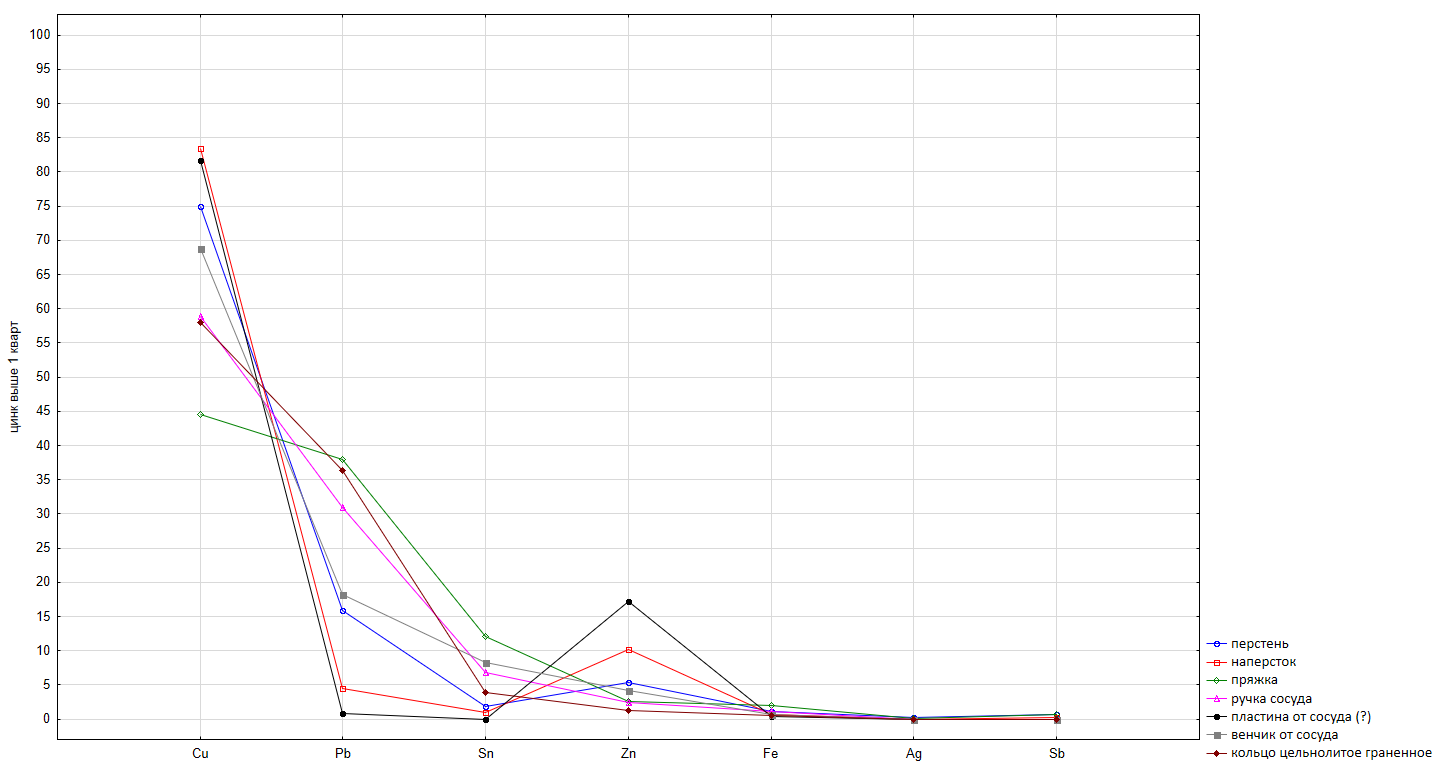 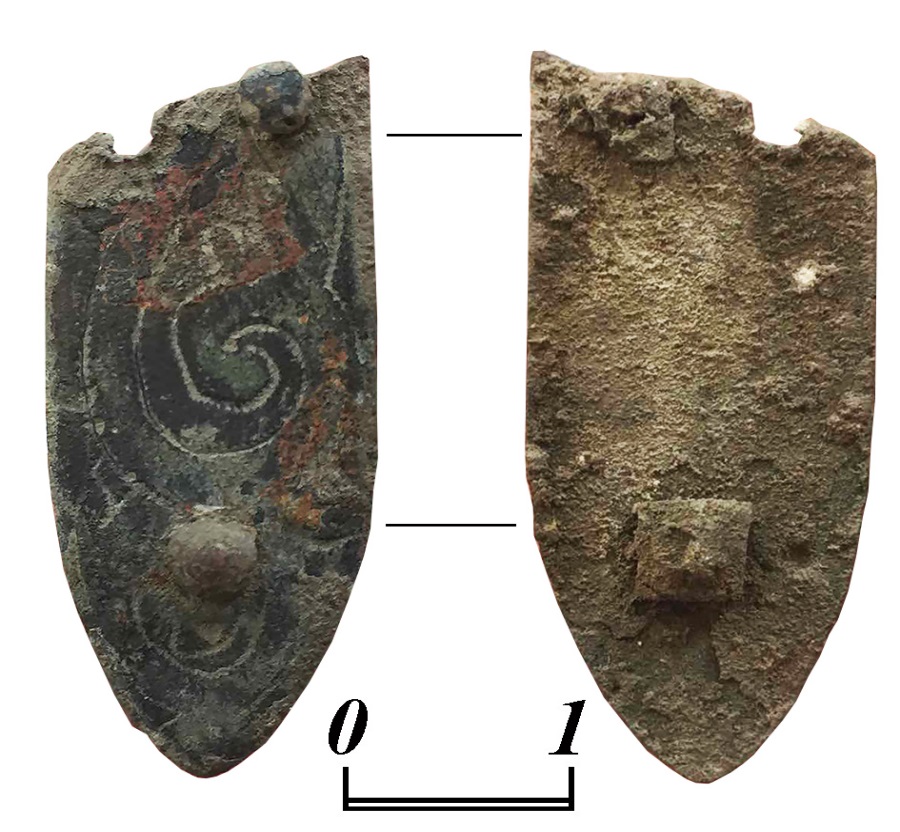 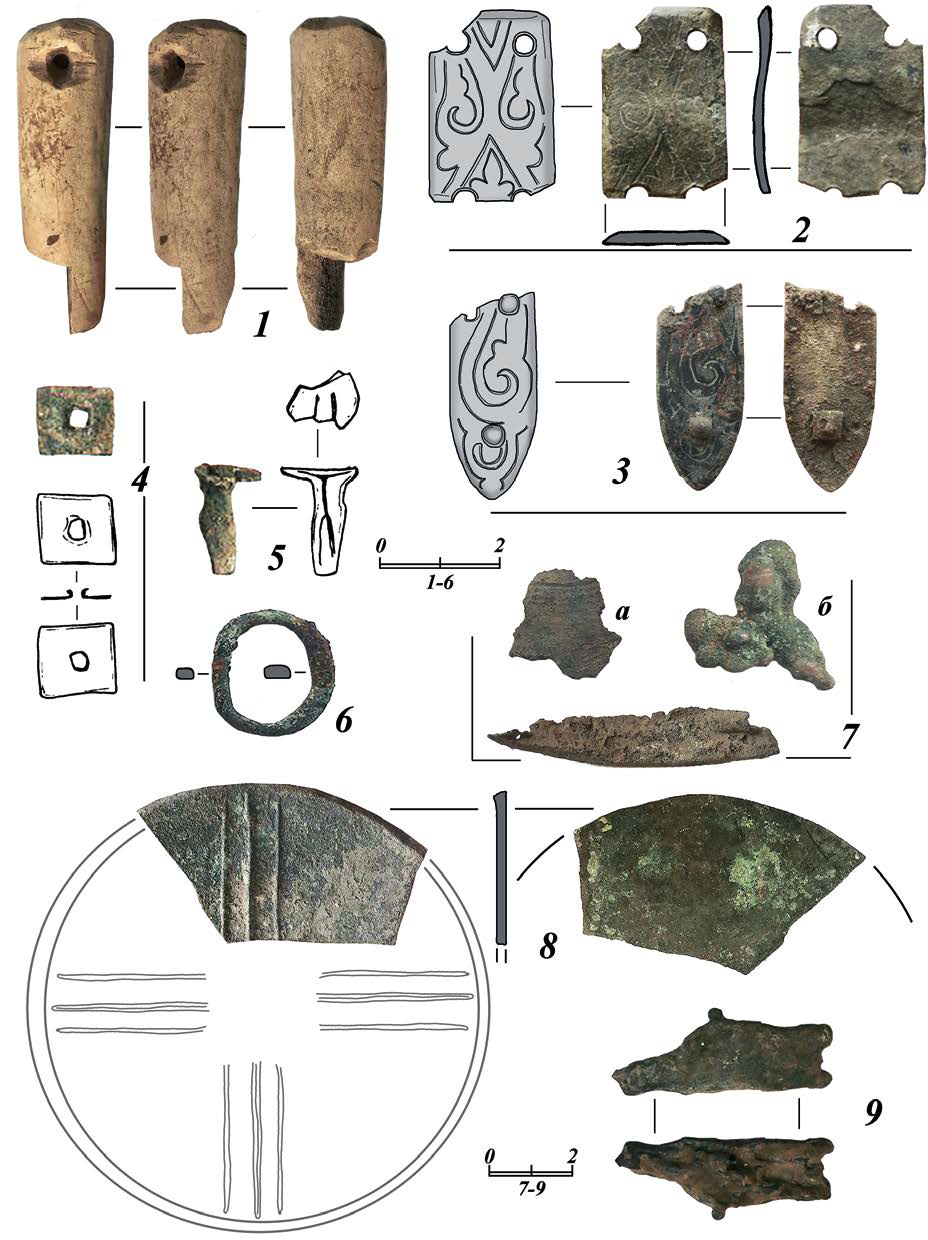 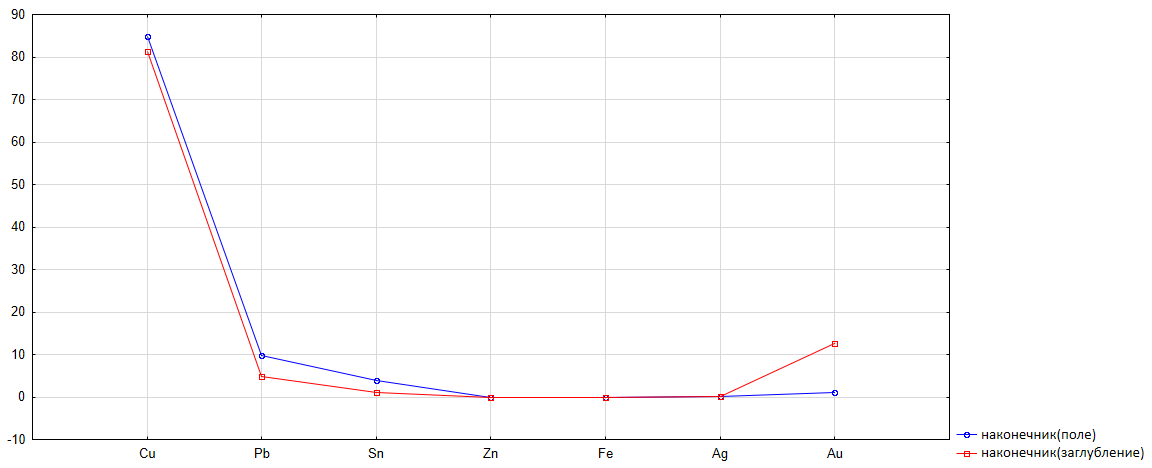 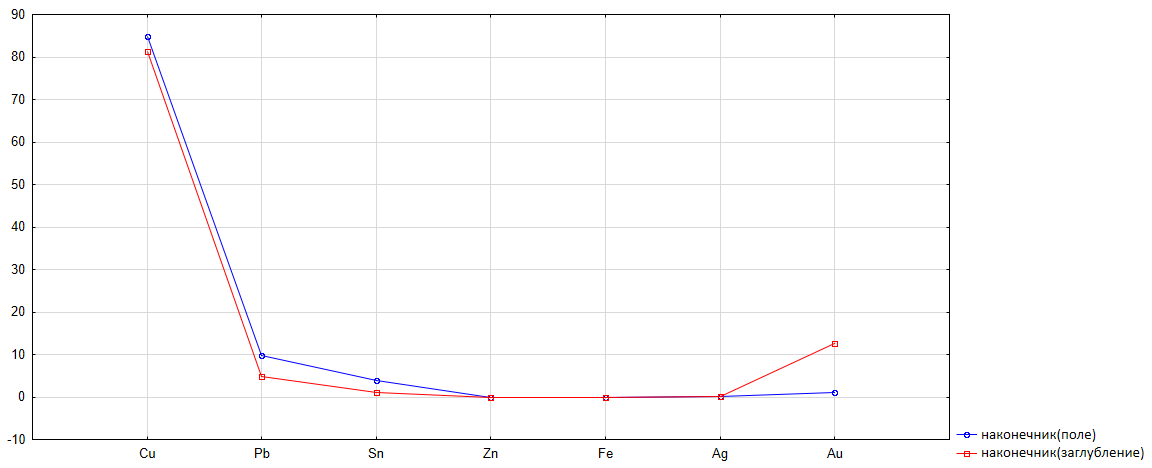 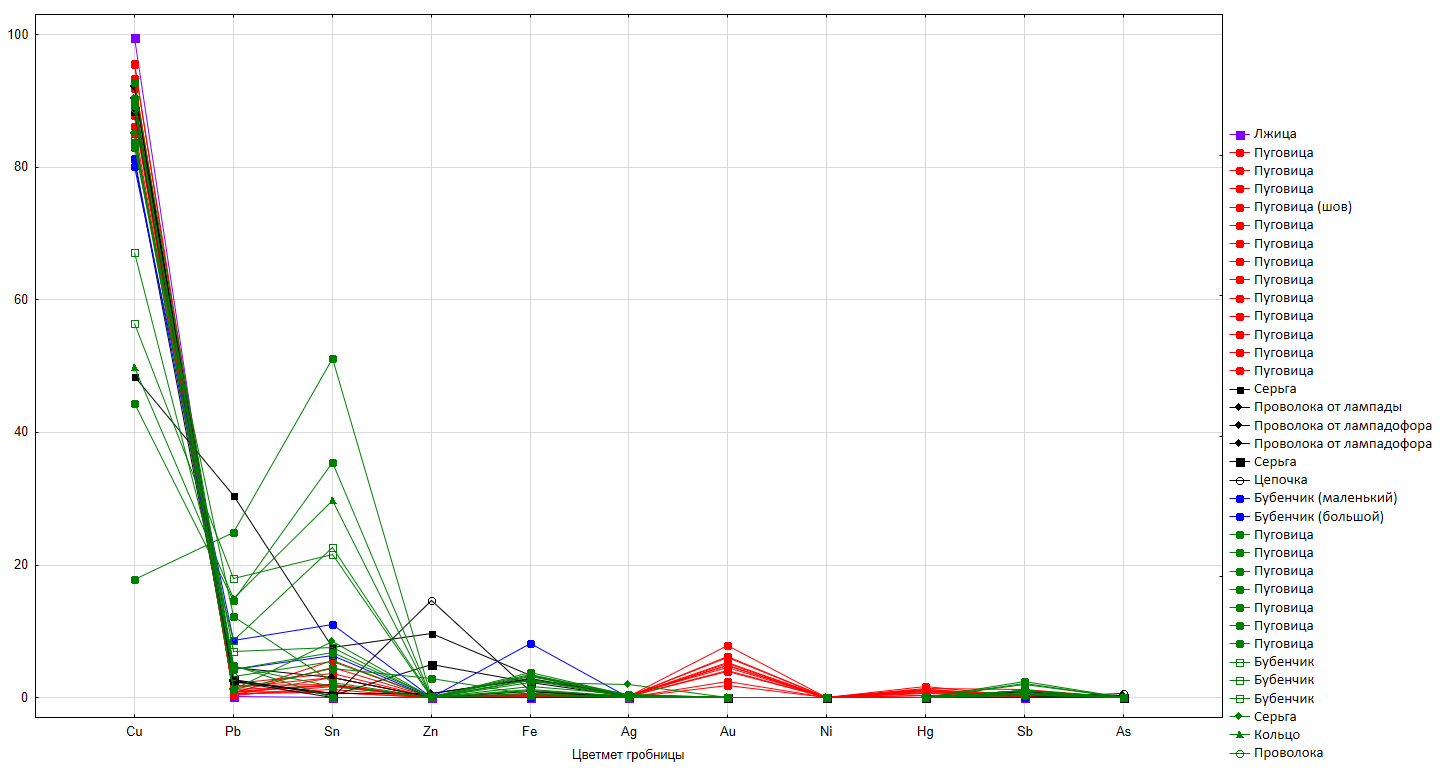 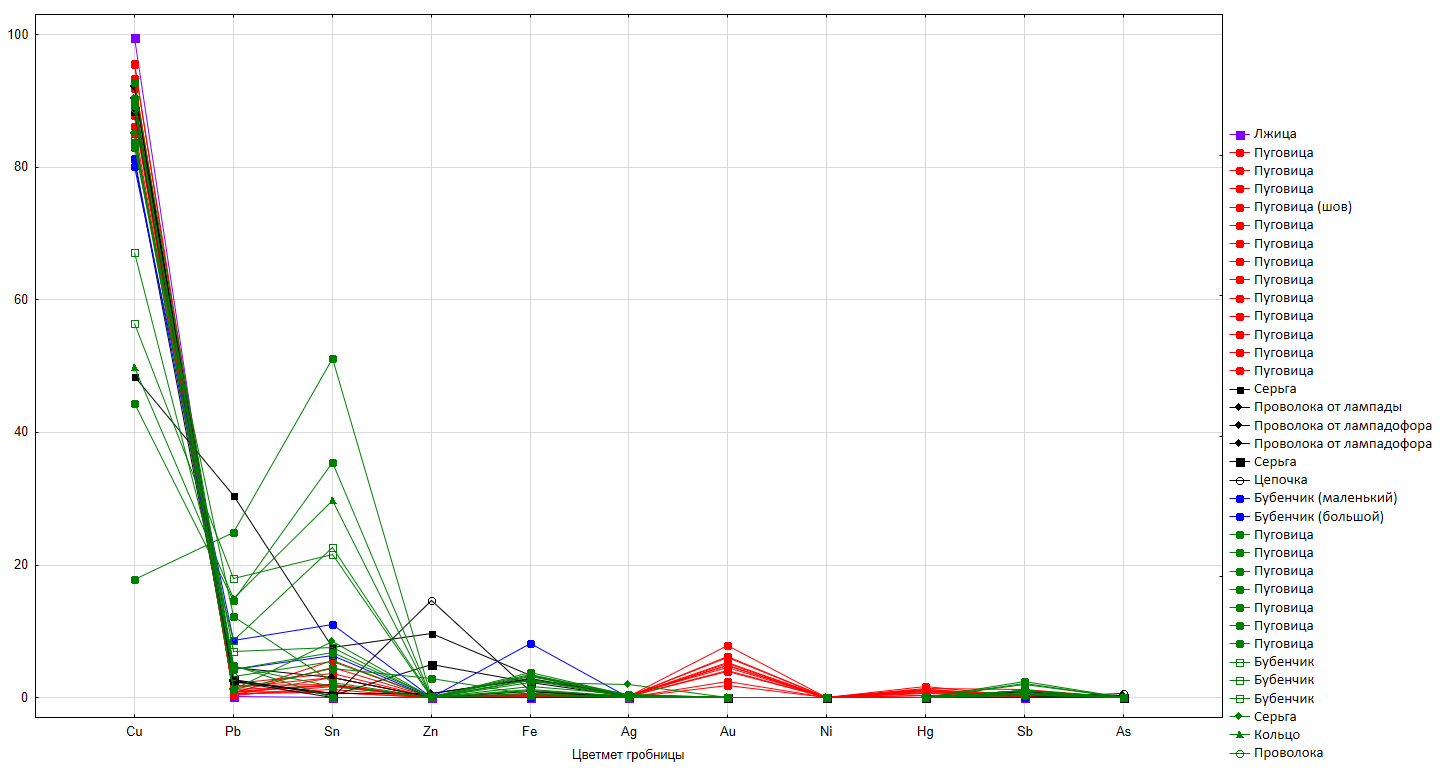 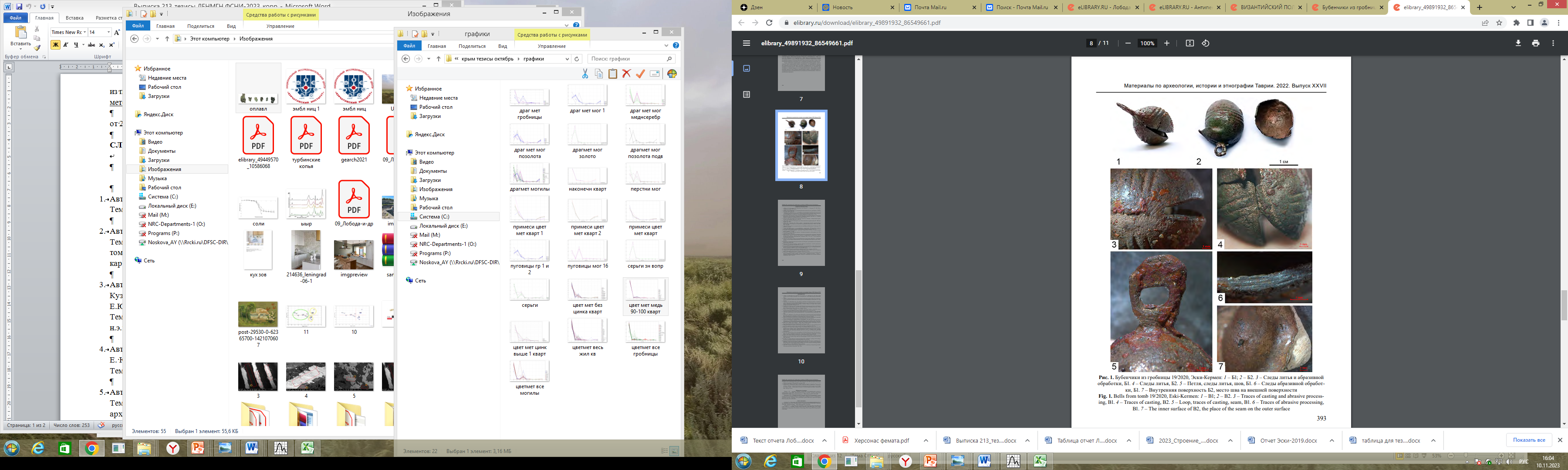 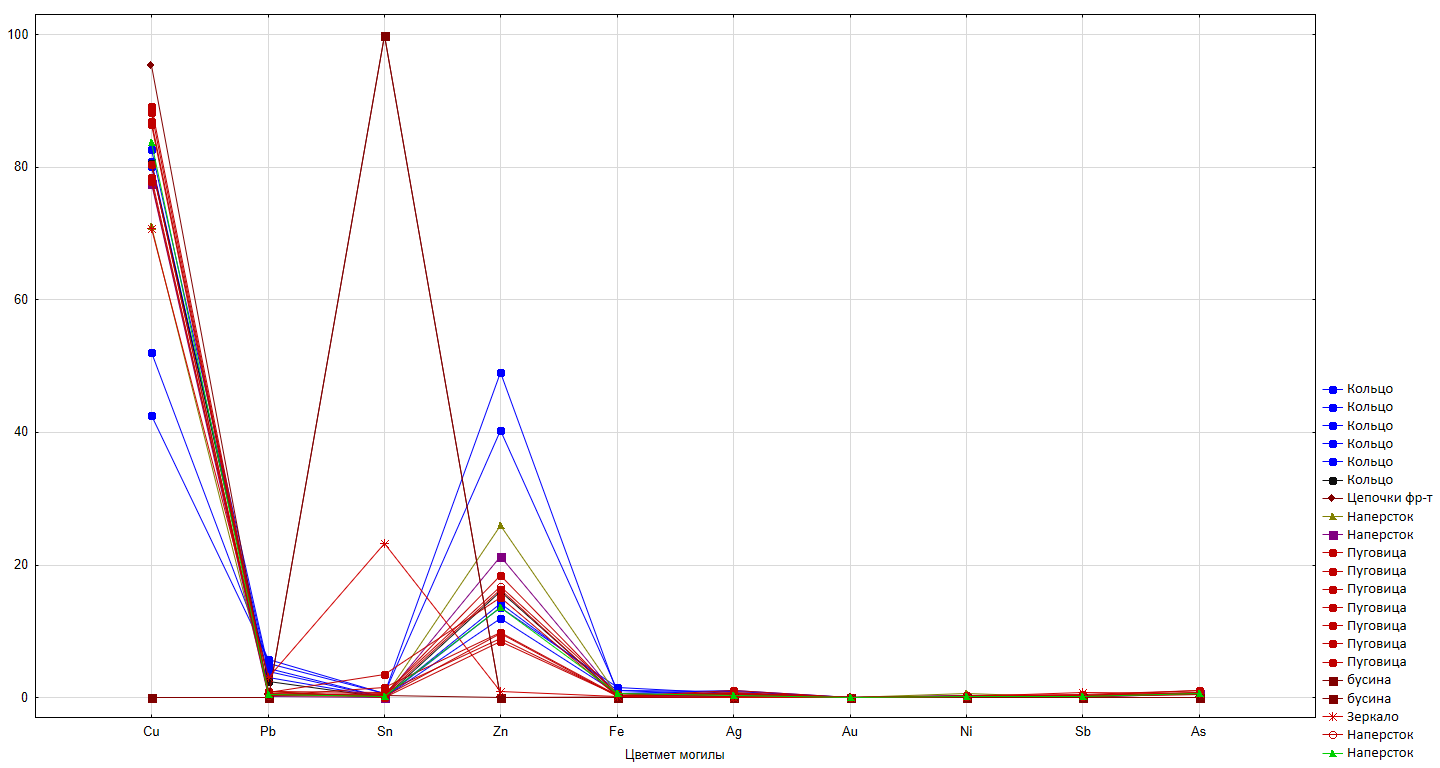 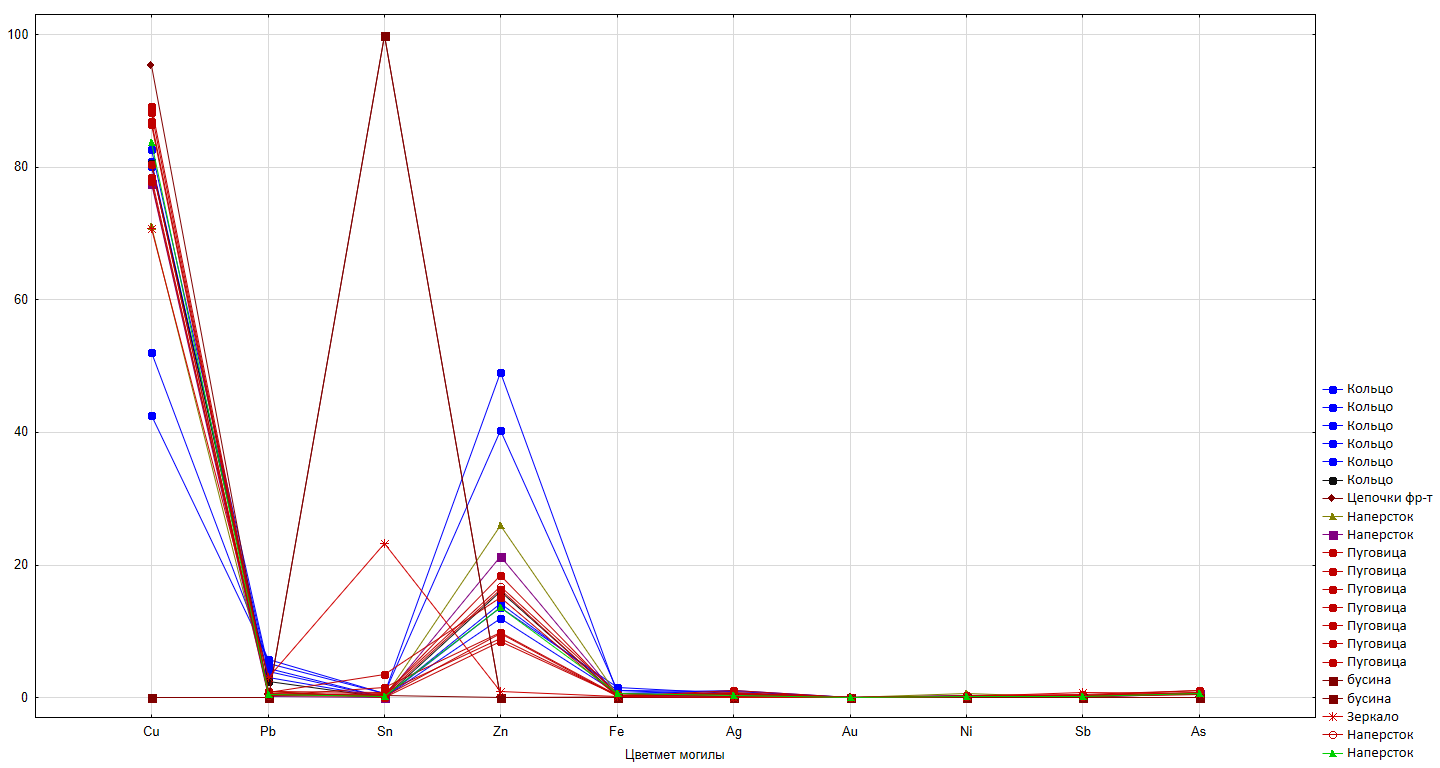 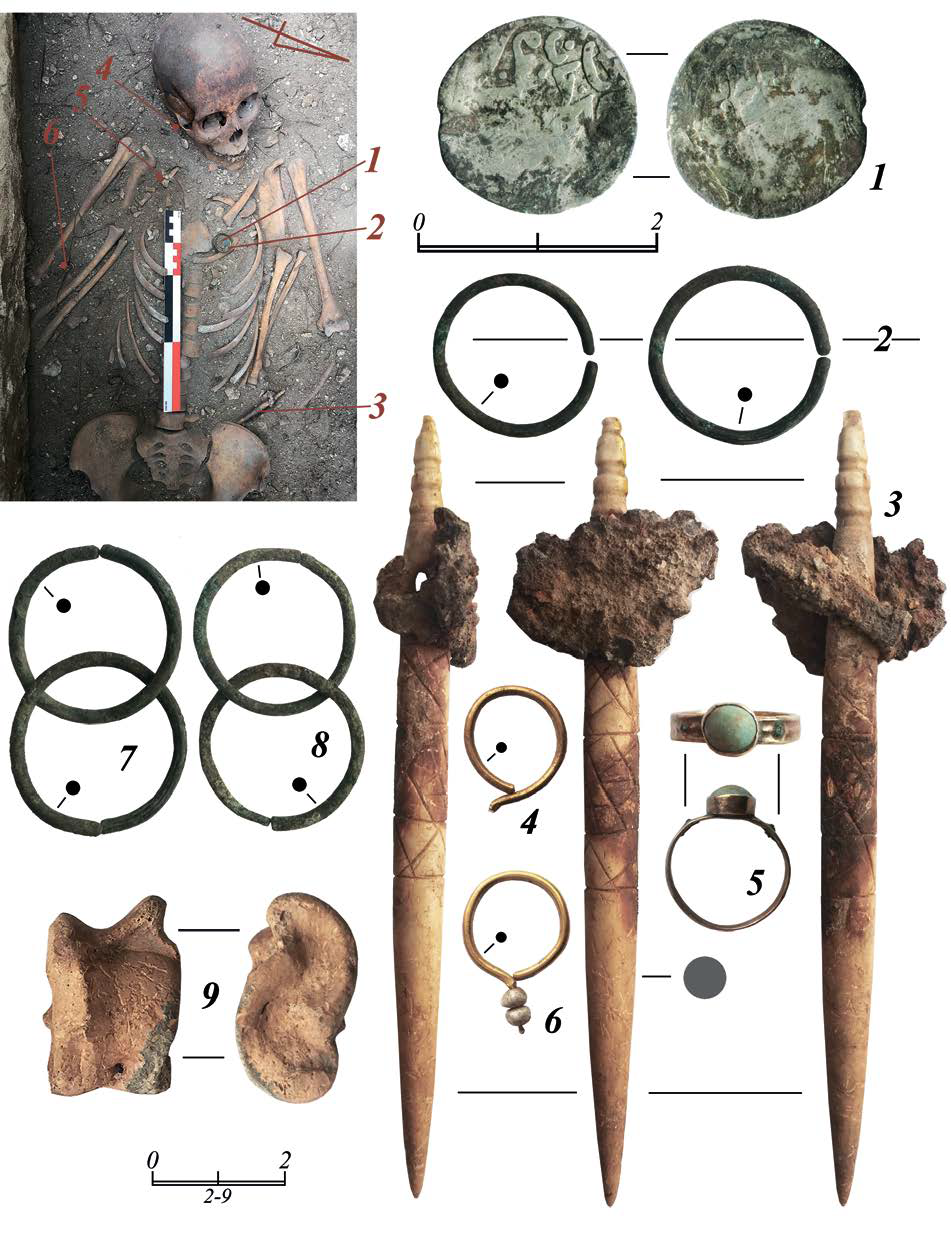 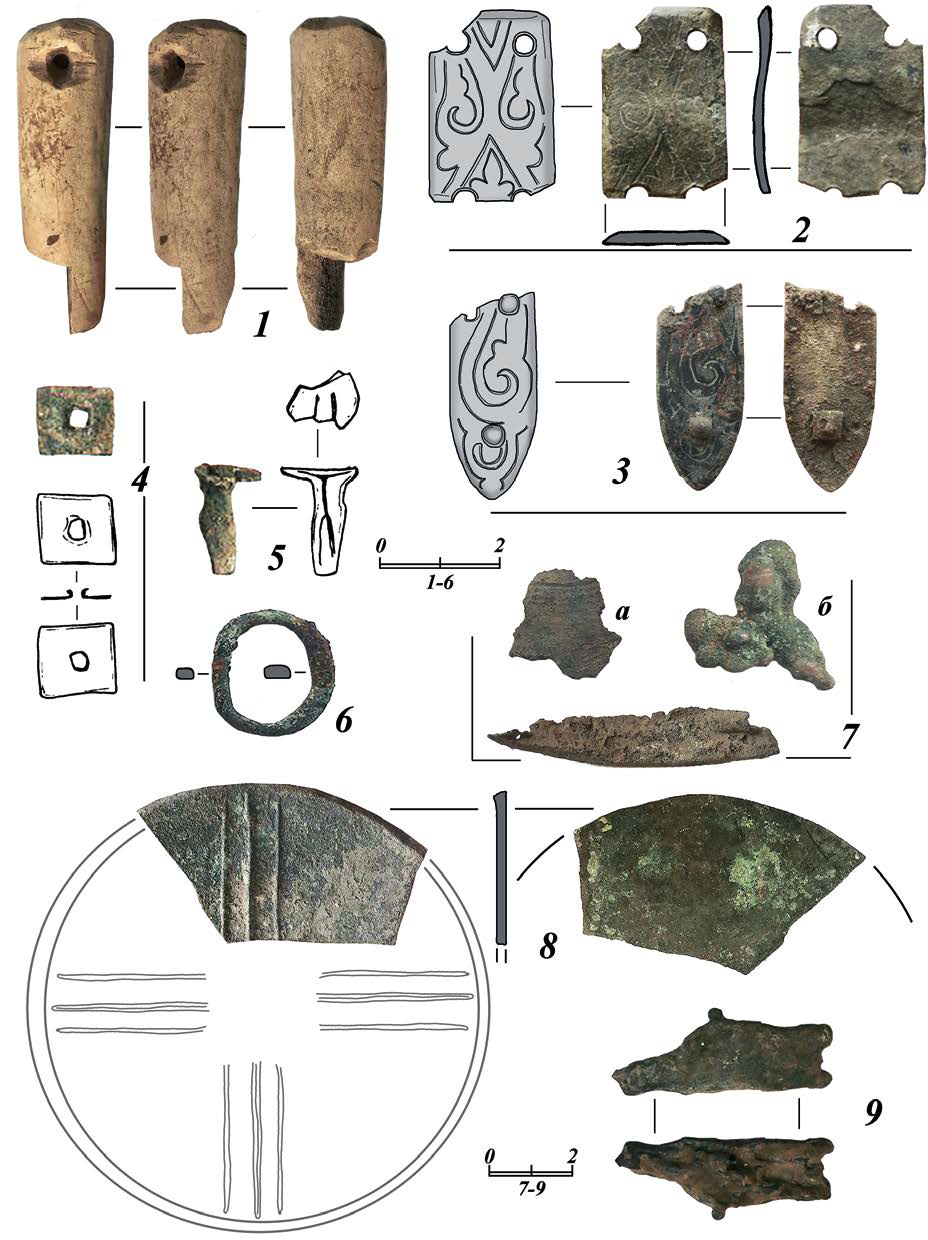 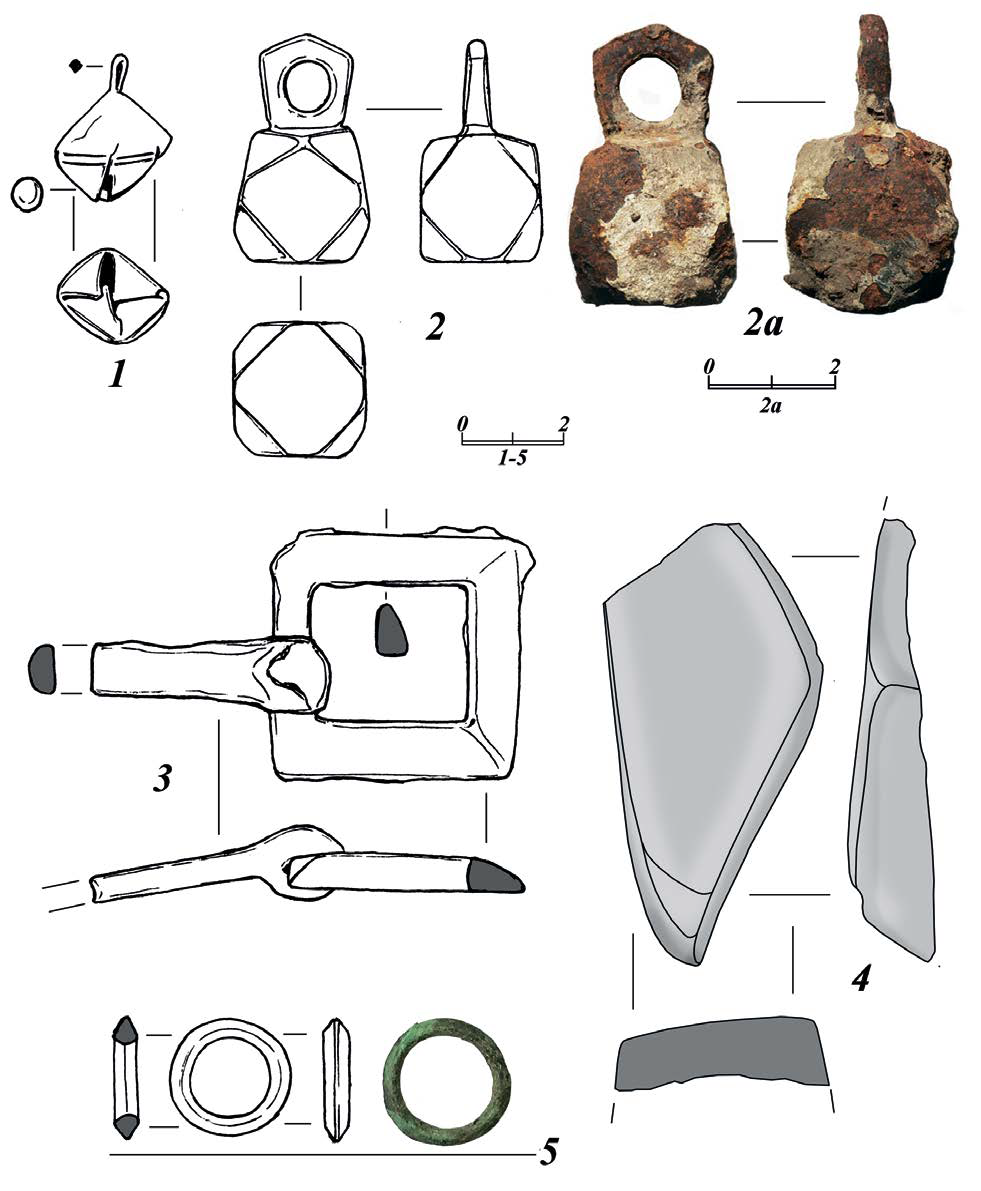 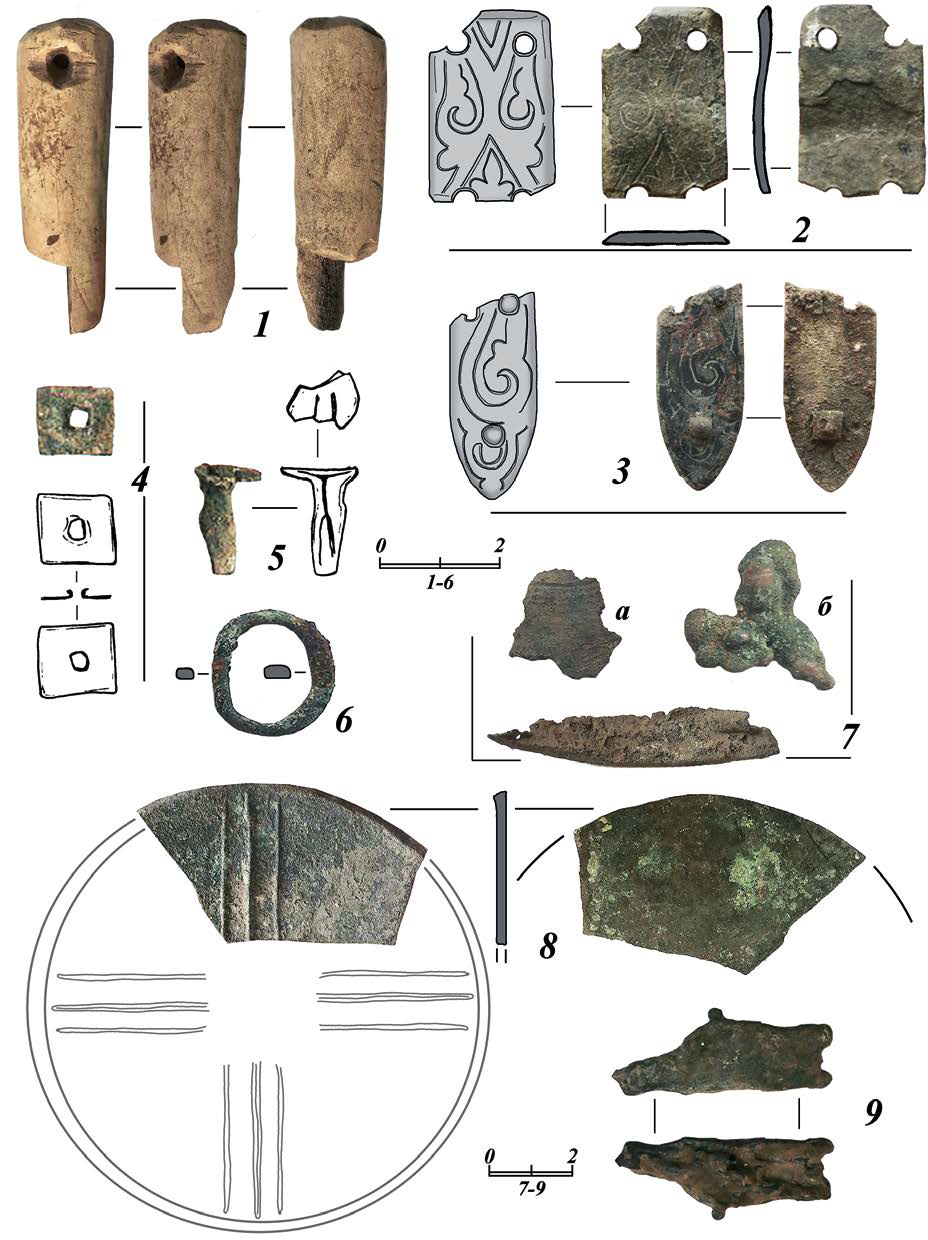 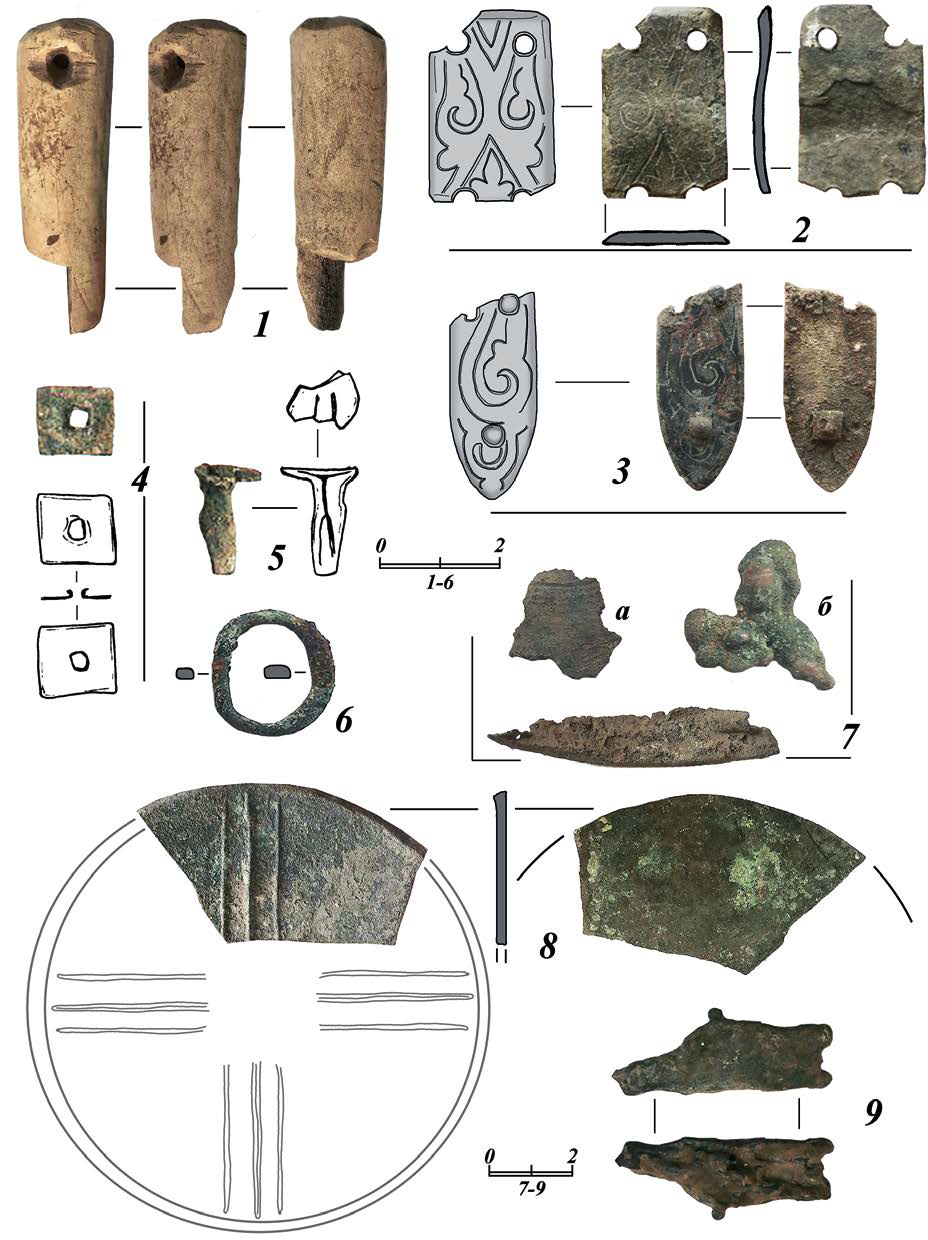 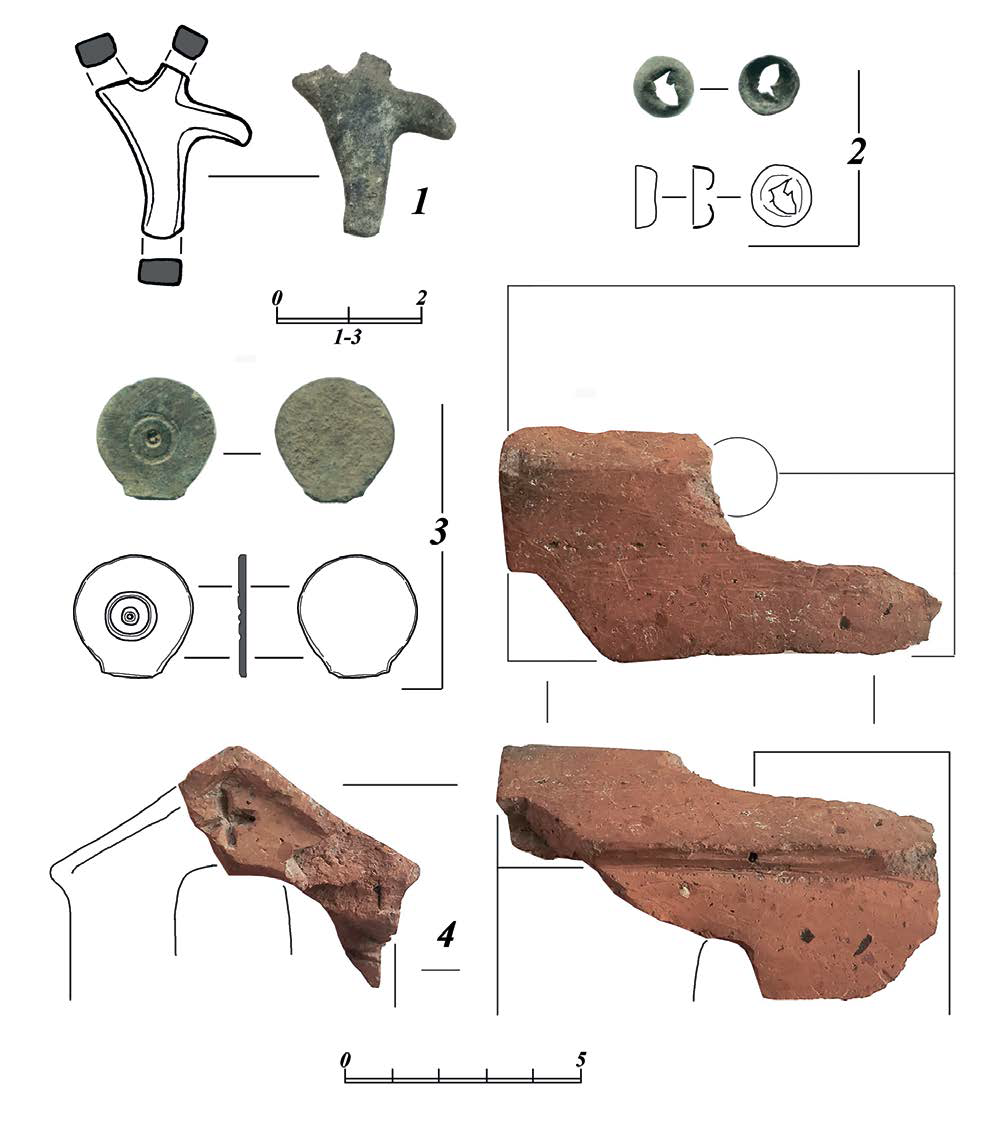 Драгоценный металл
Гробниц
Плитовых могил
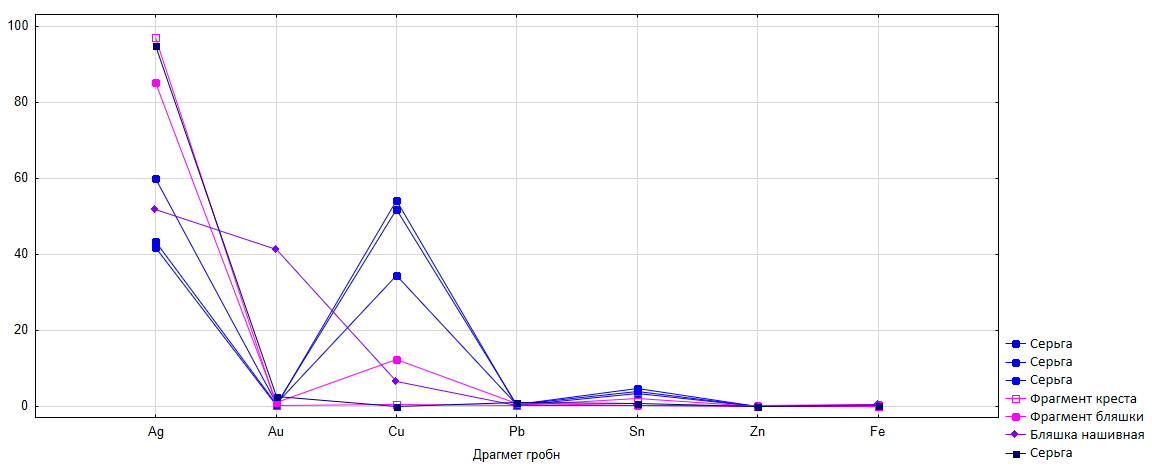 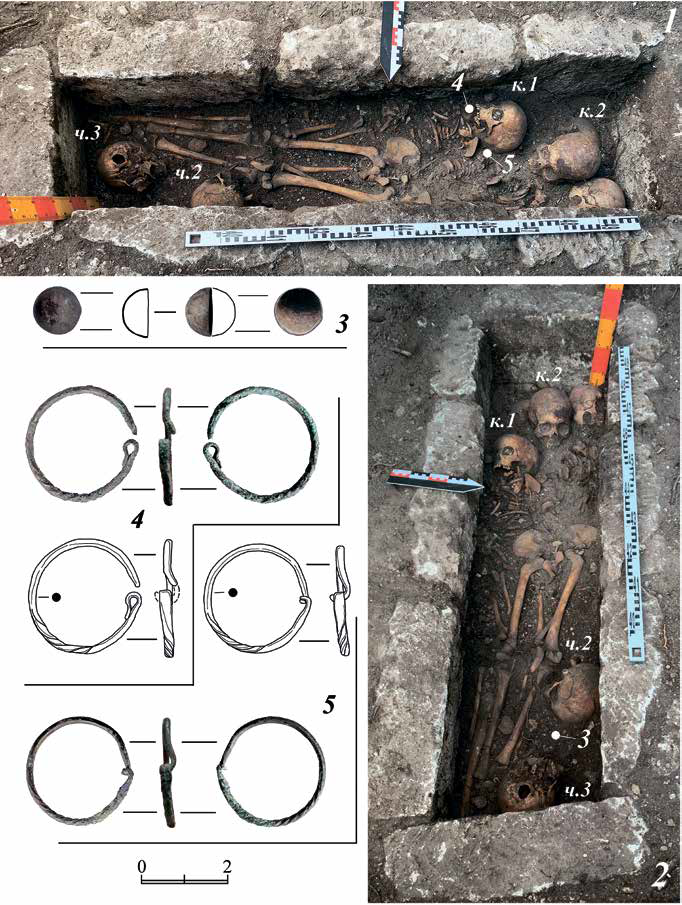 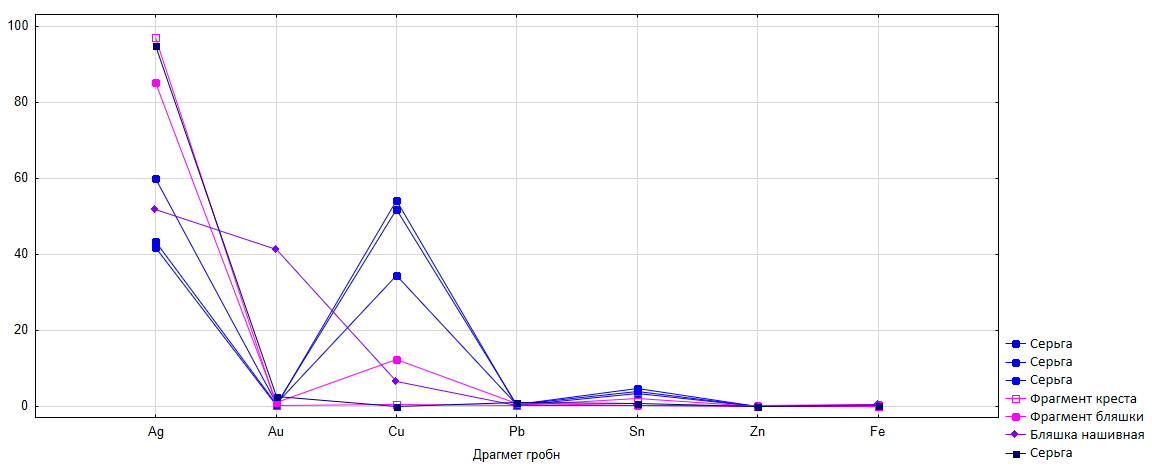 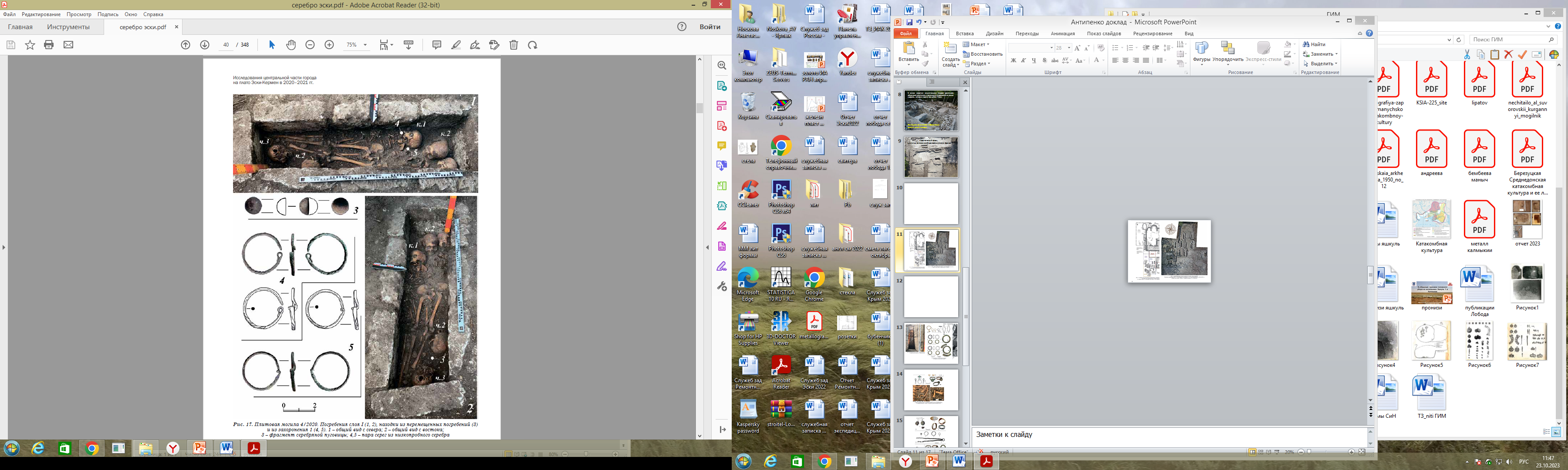 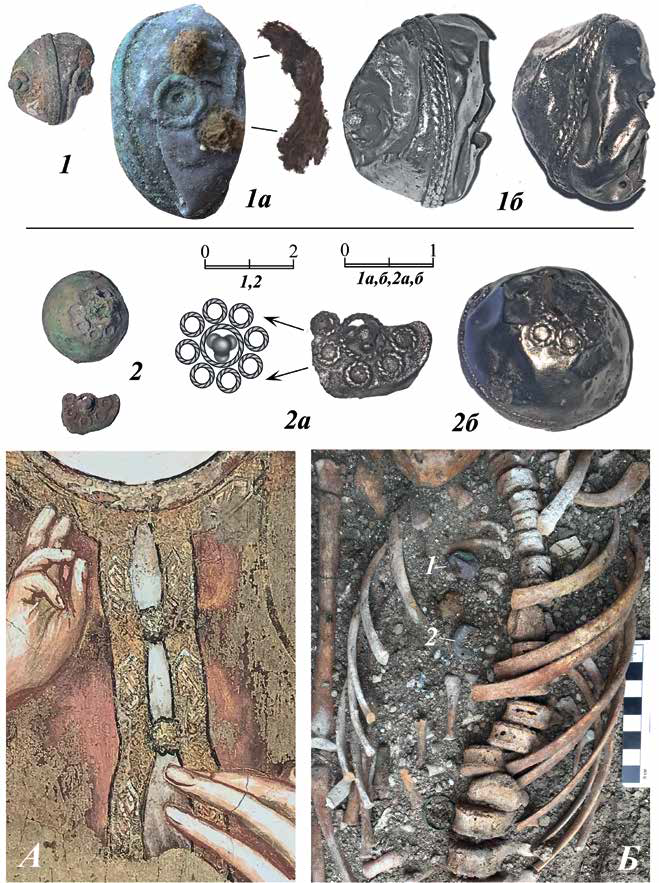 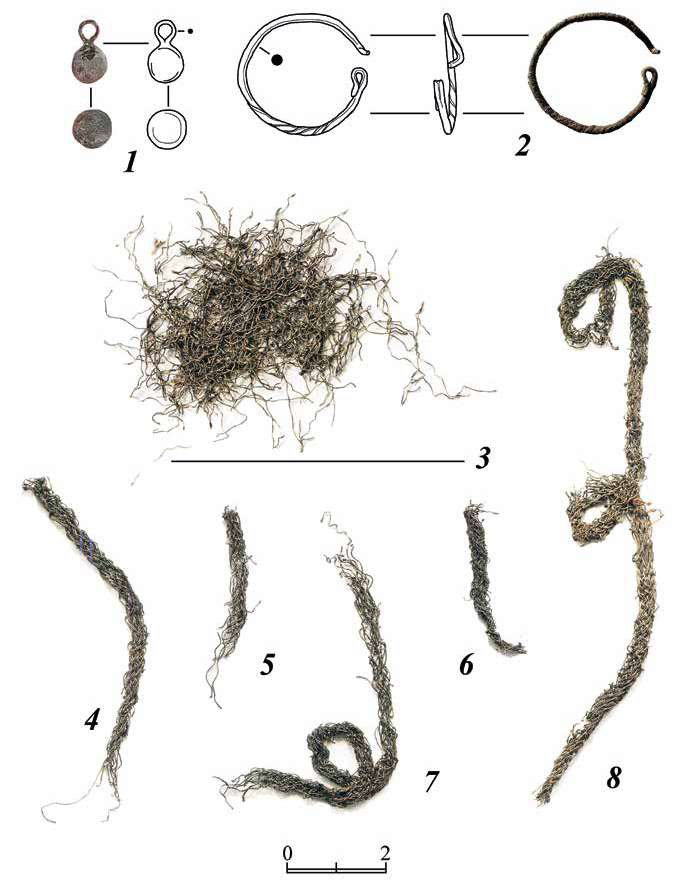 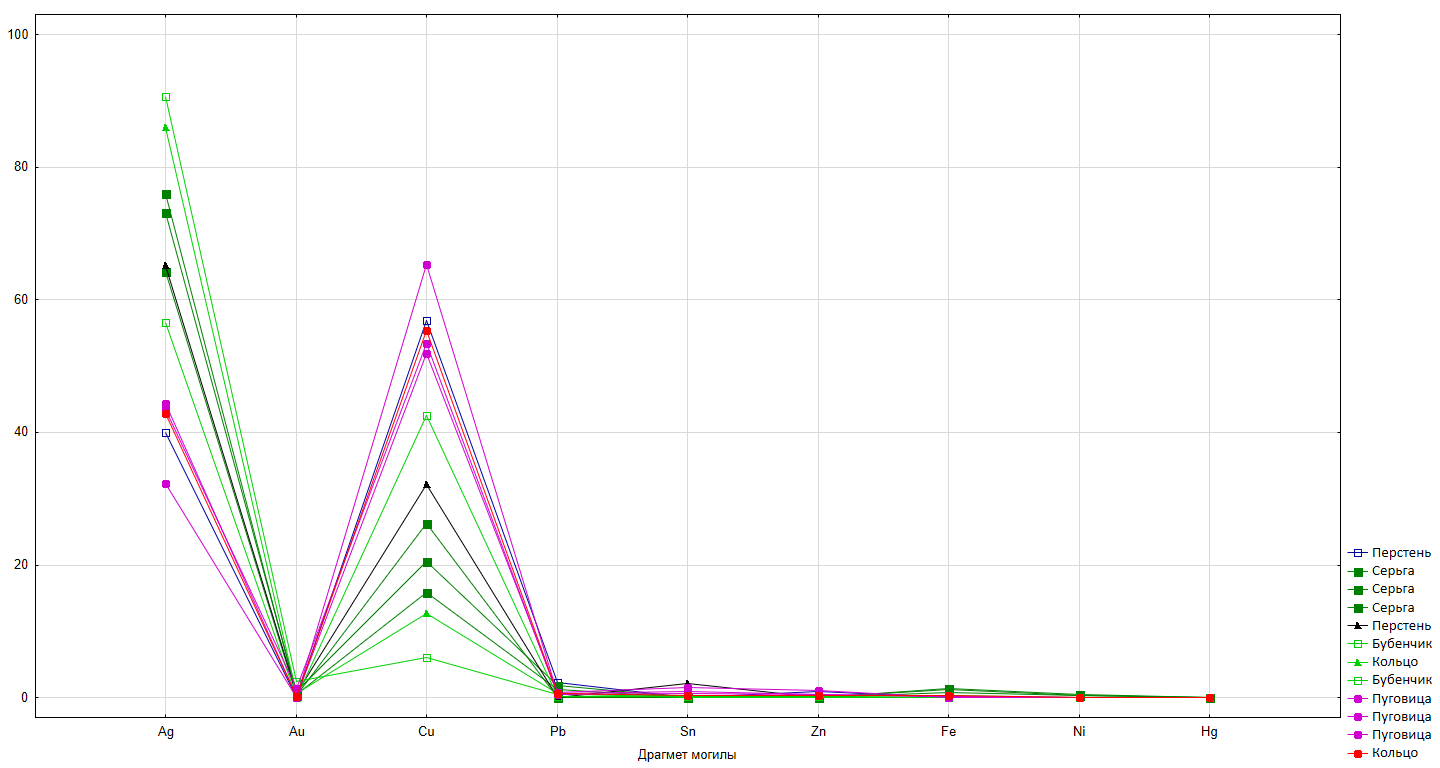 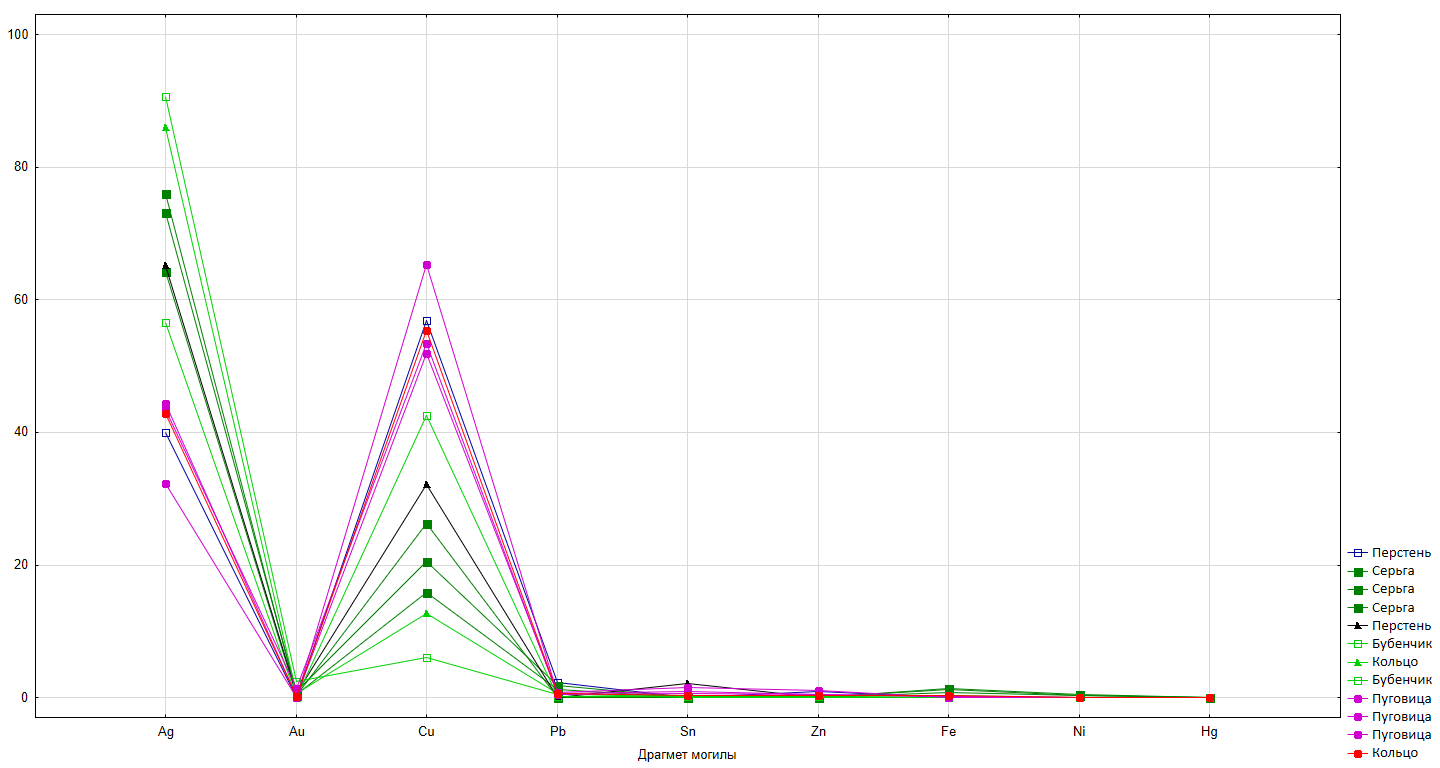 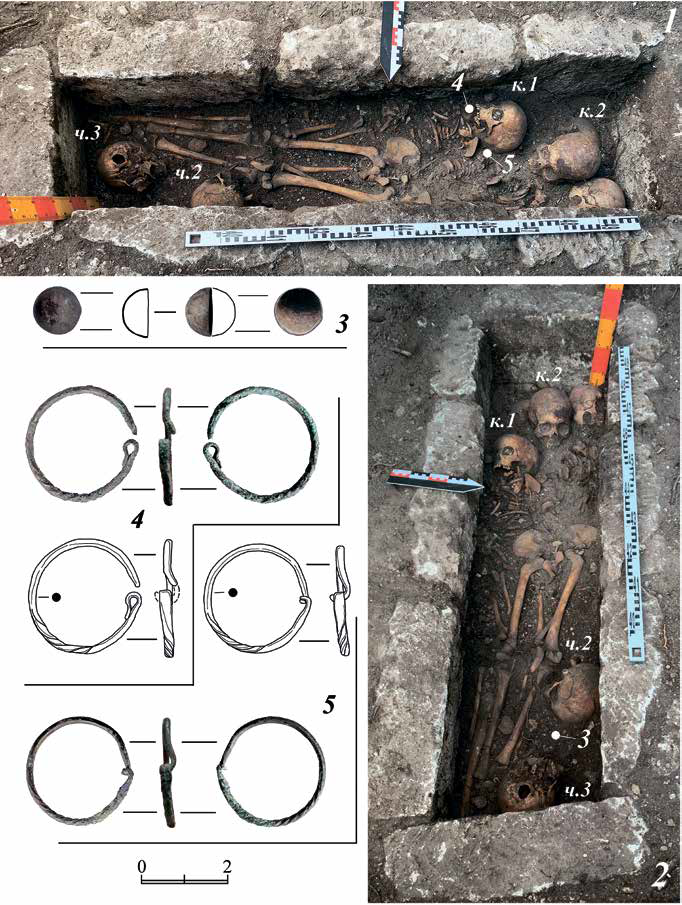 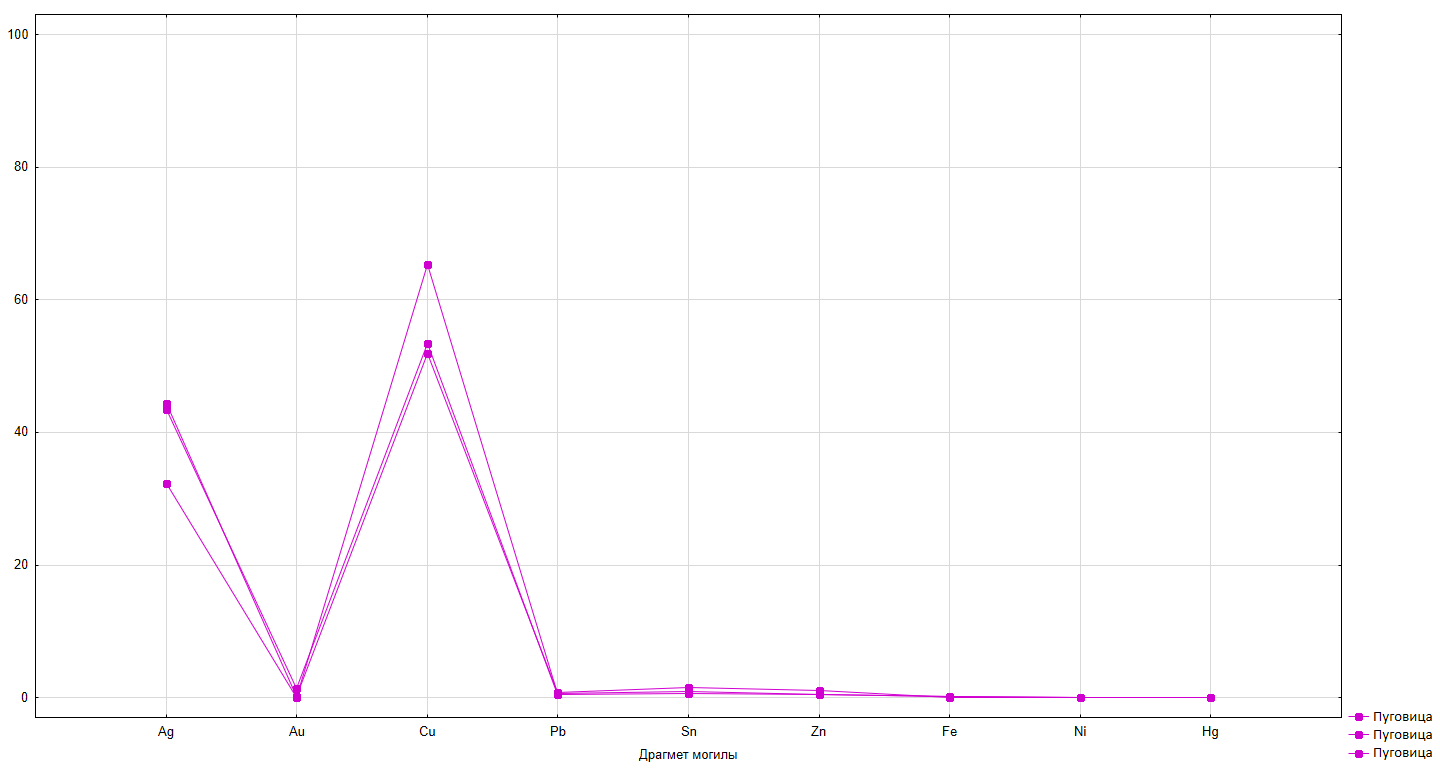 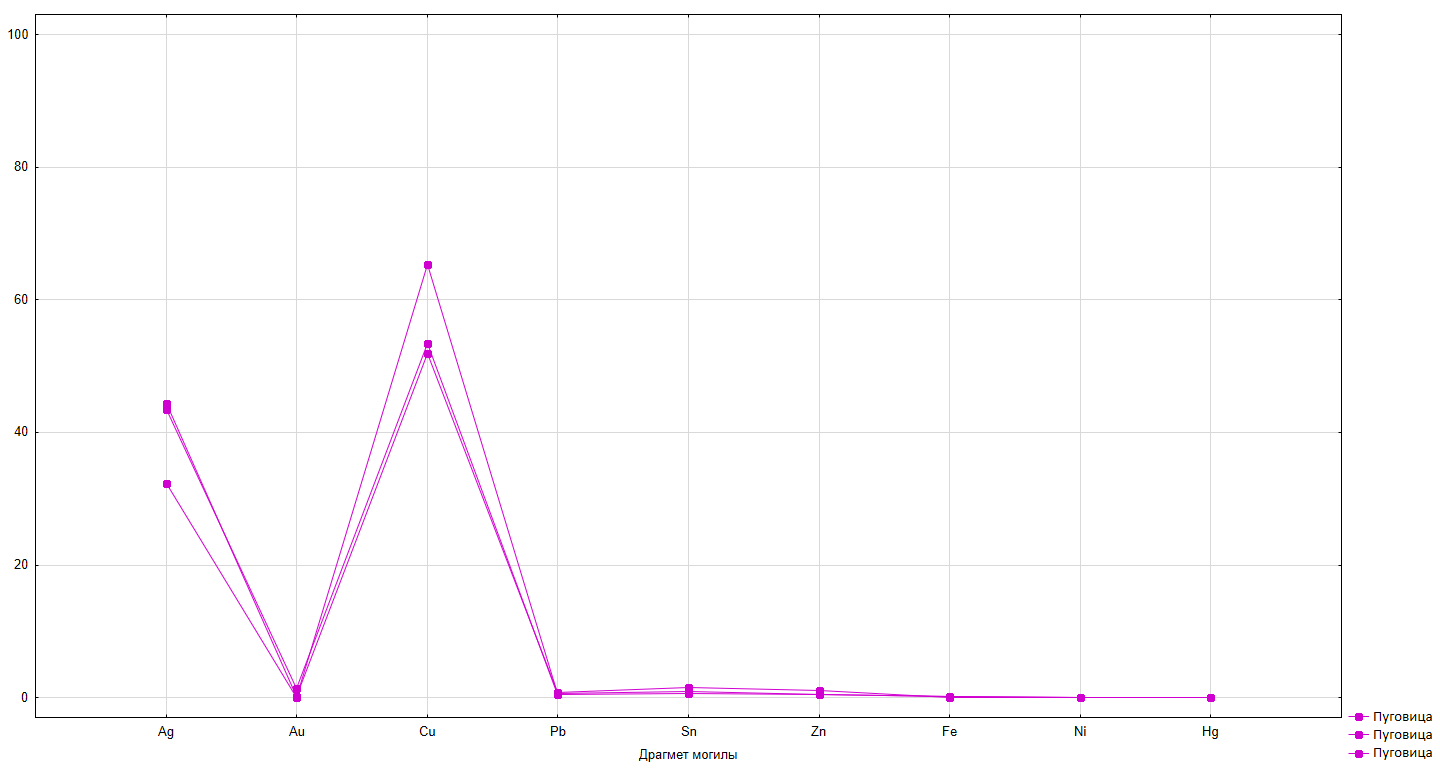 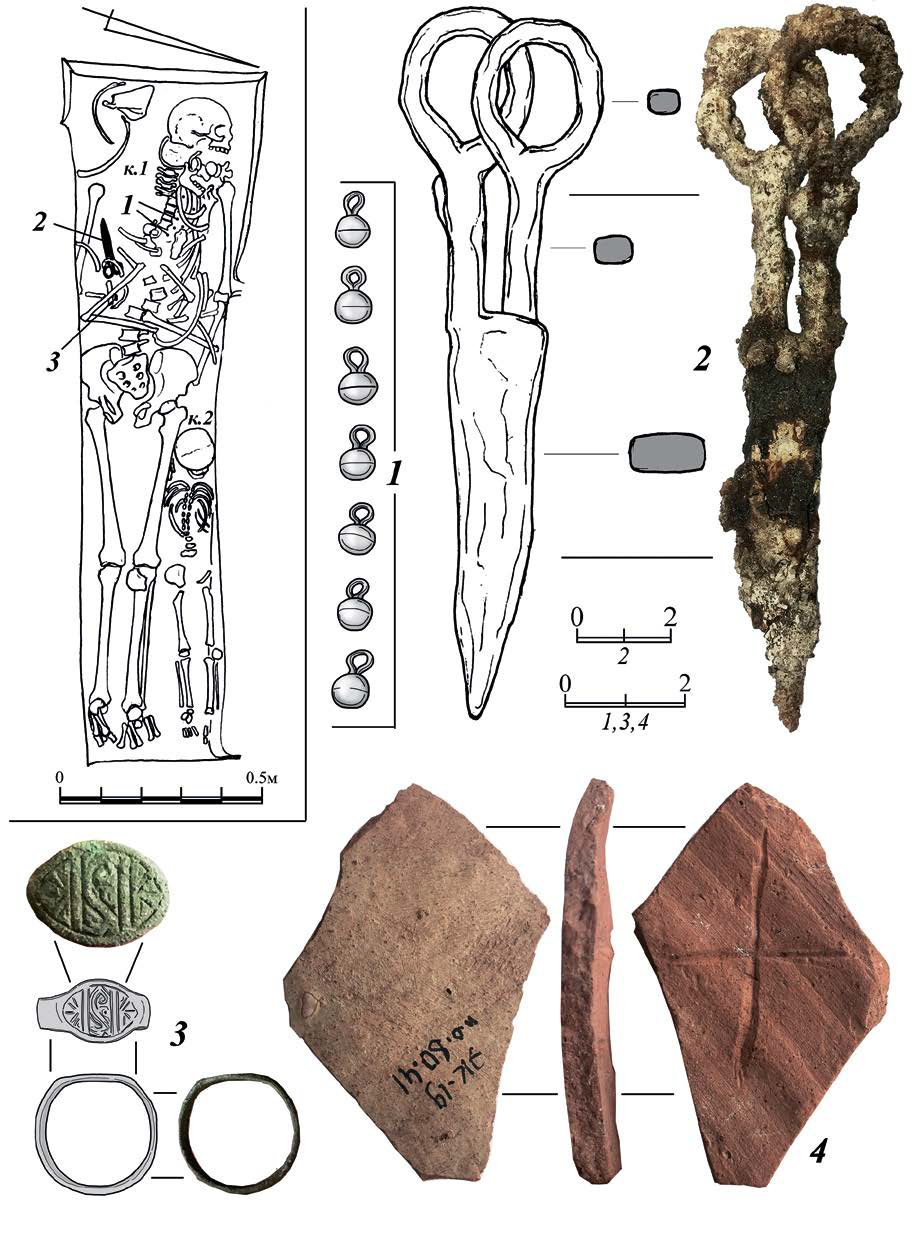 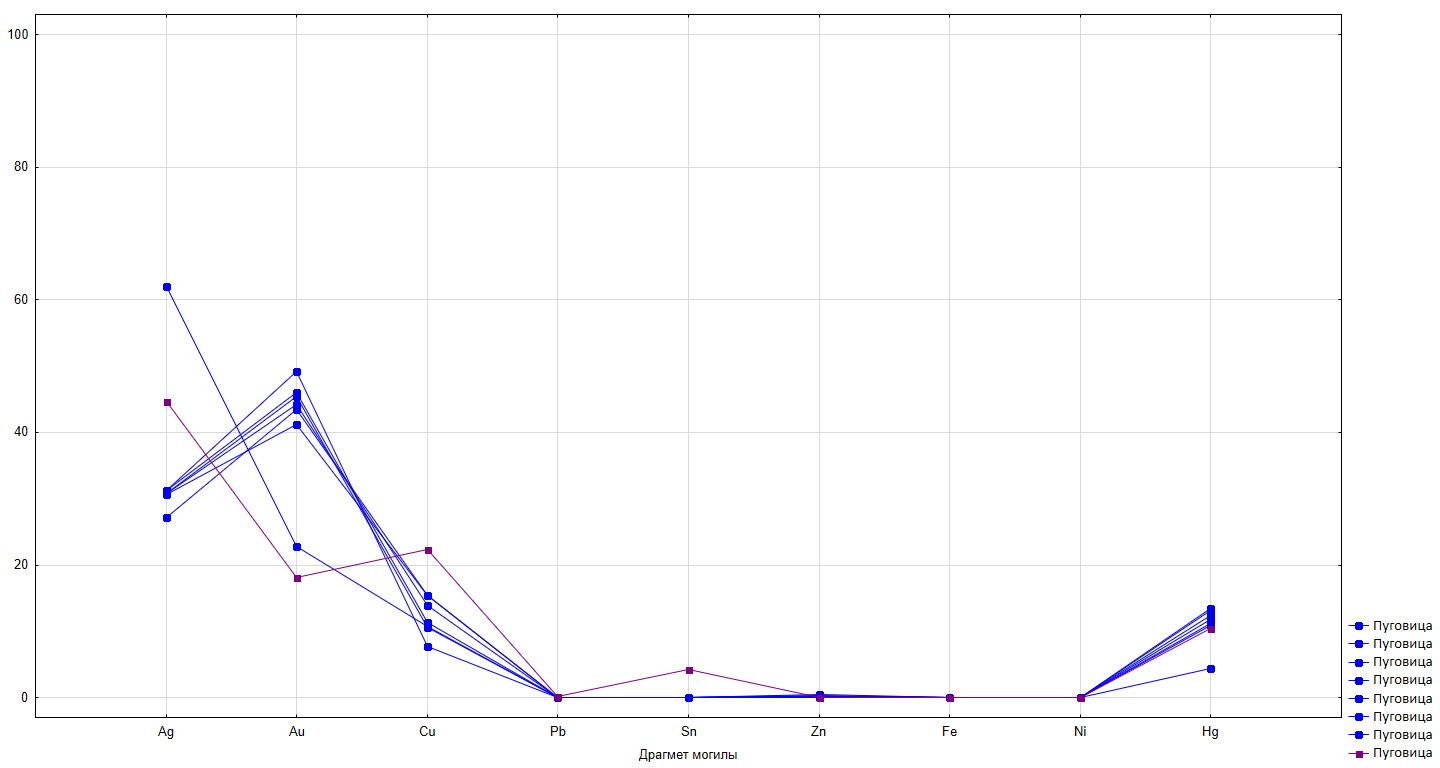 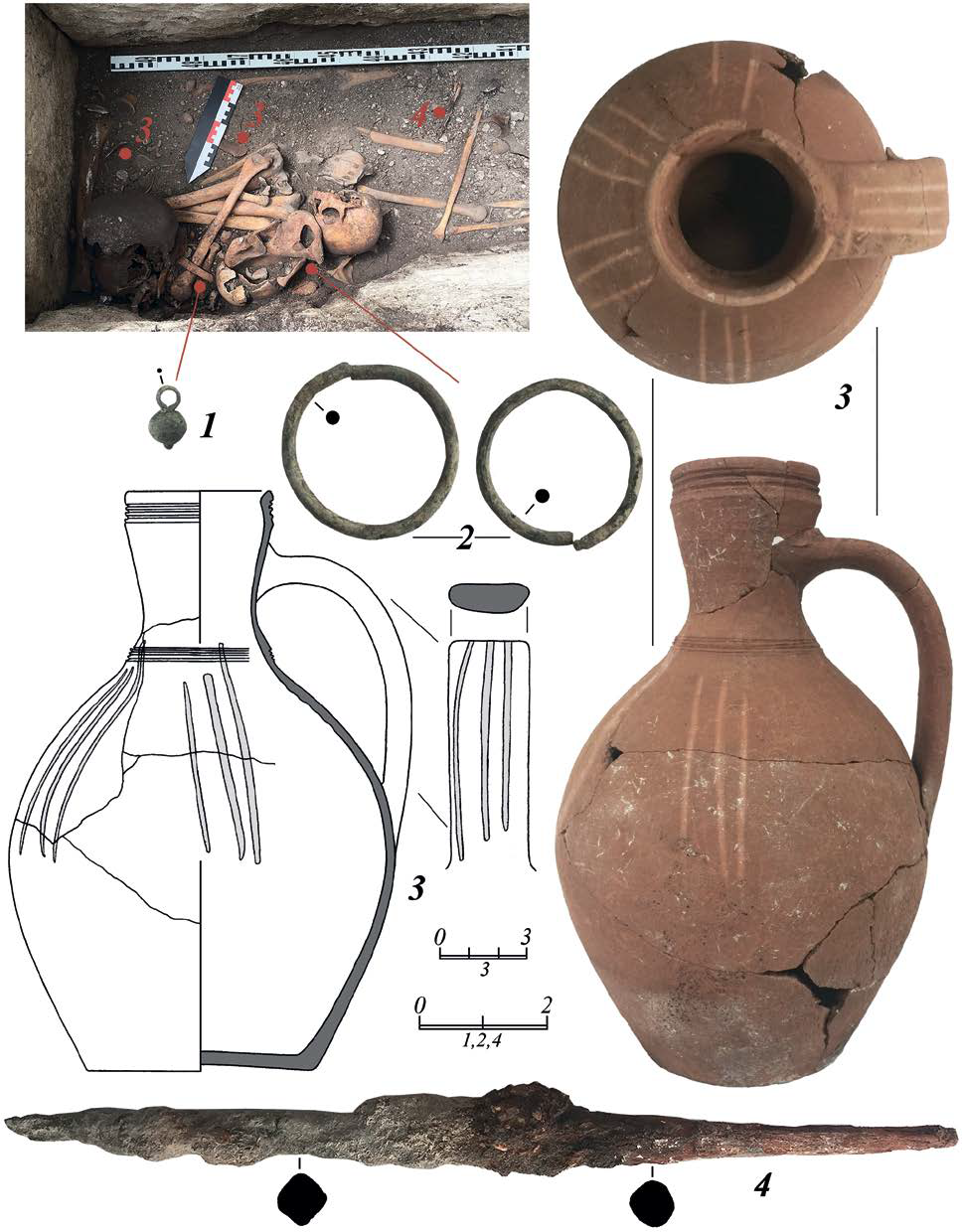 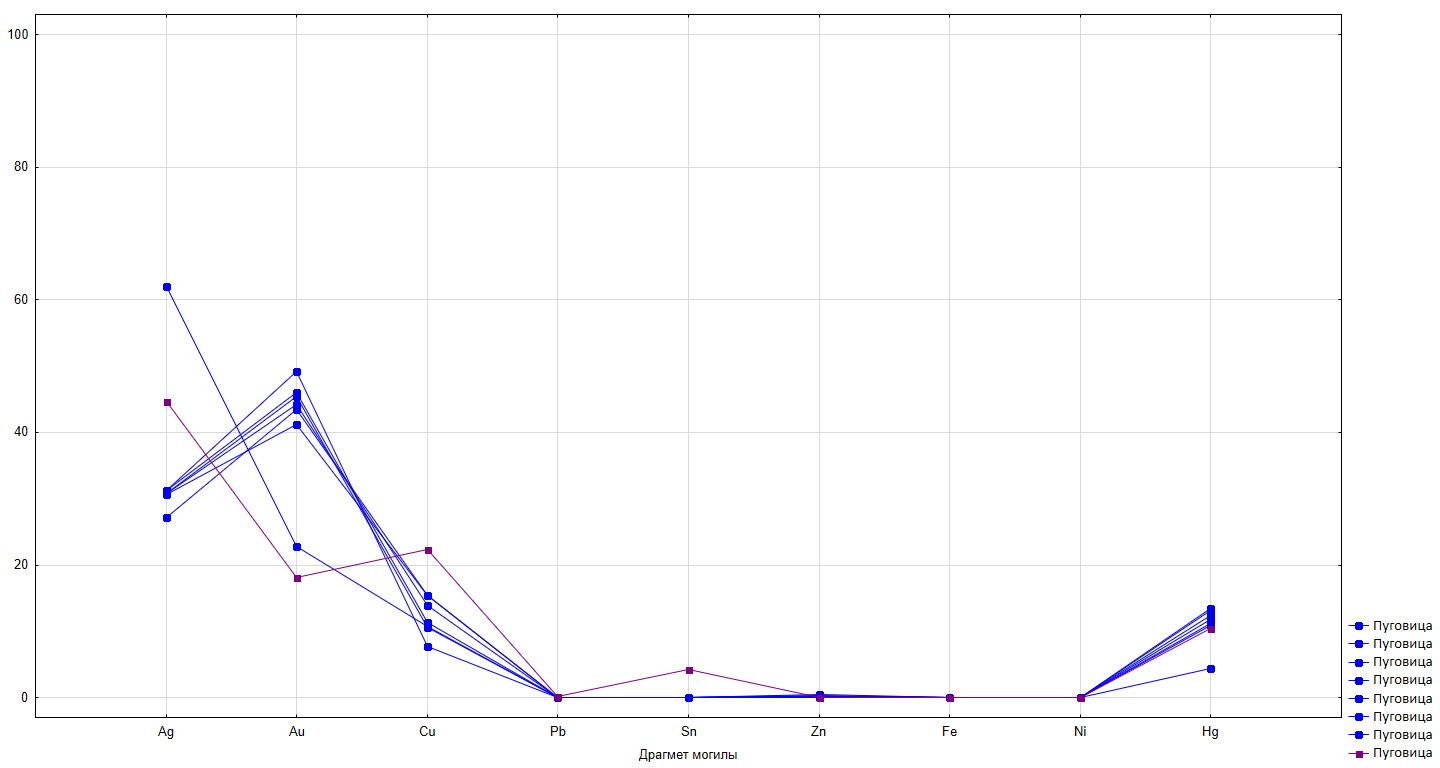 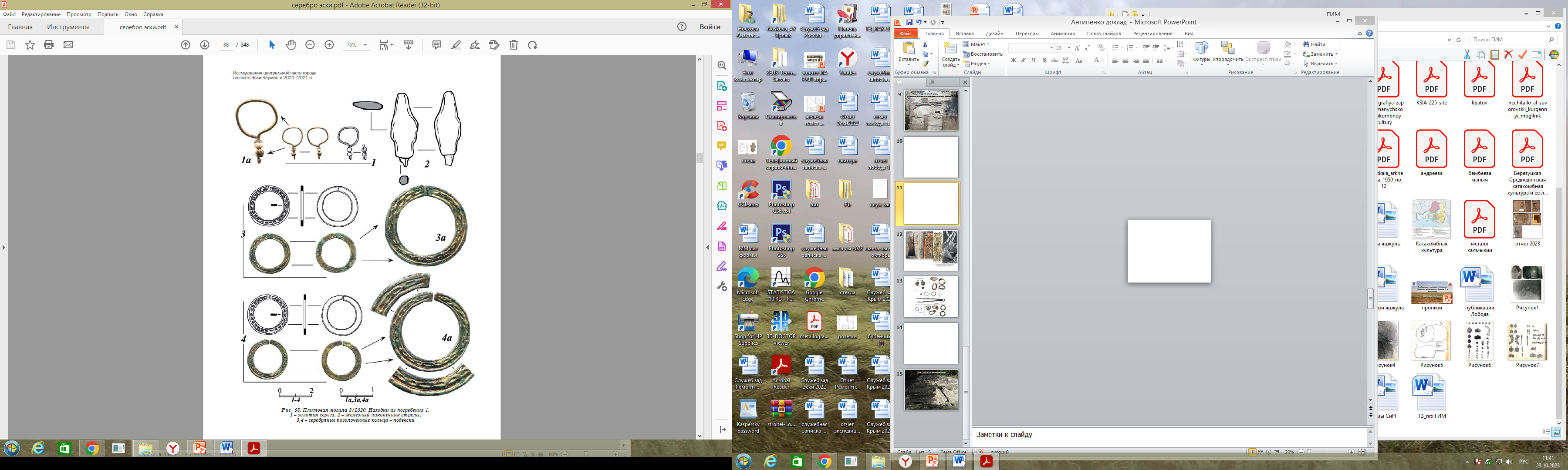 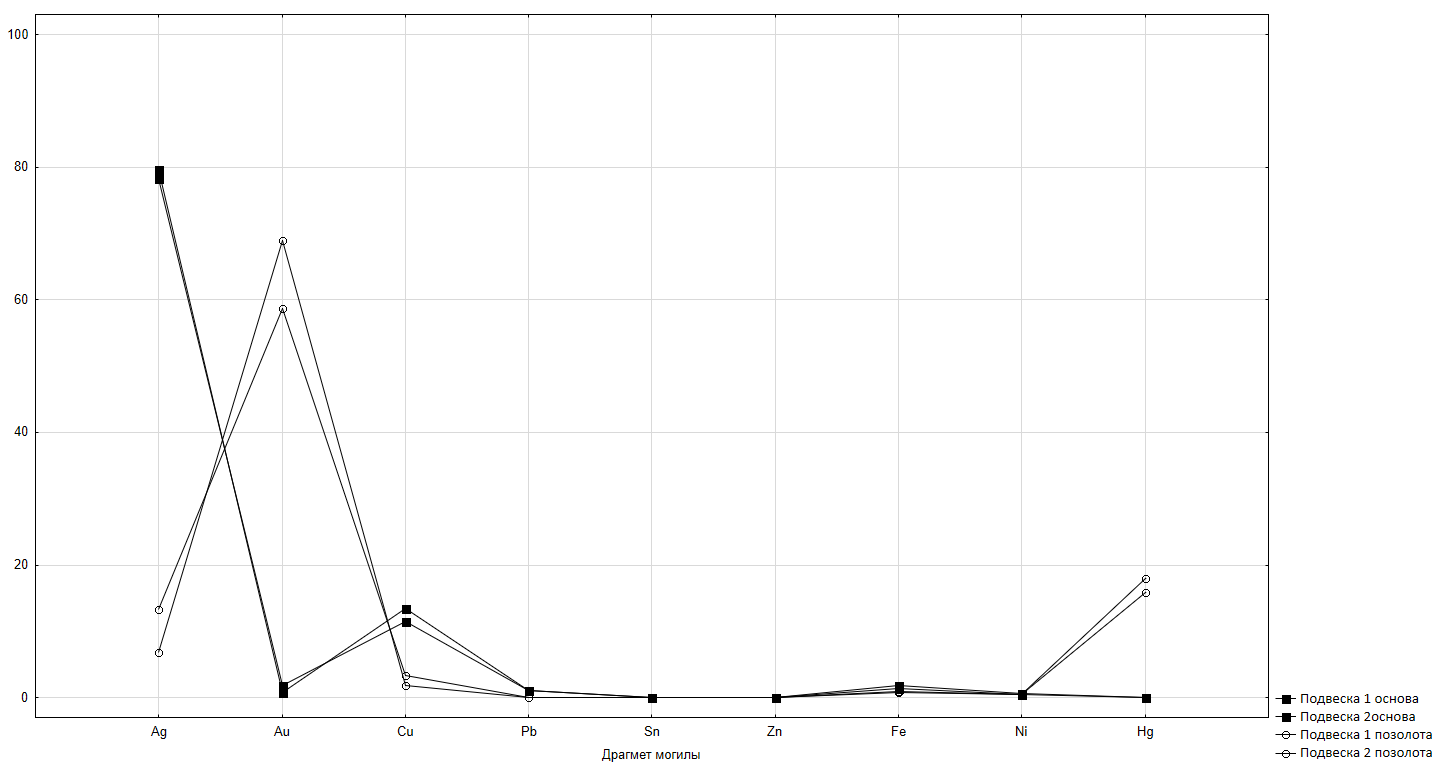 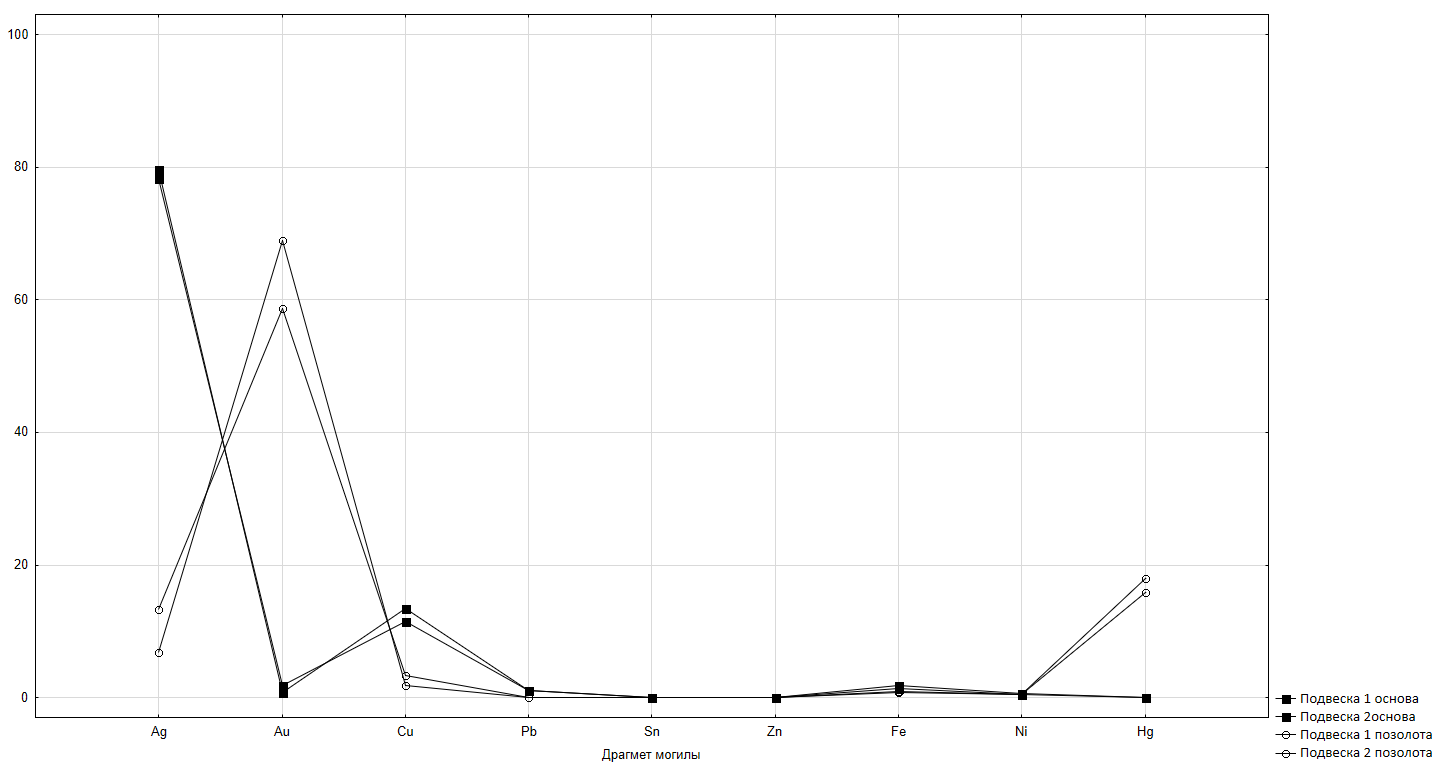 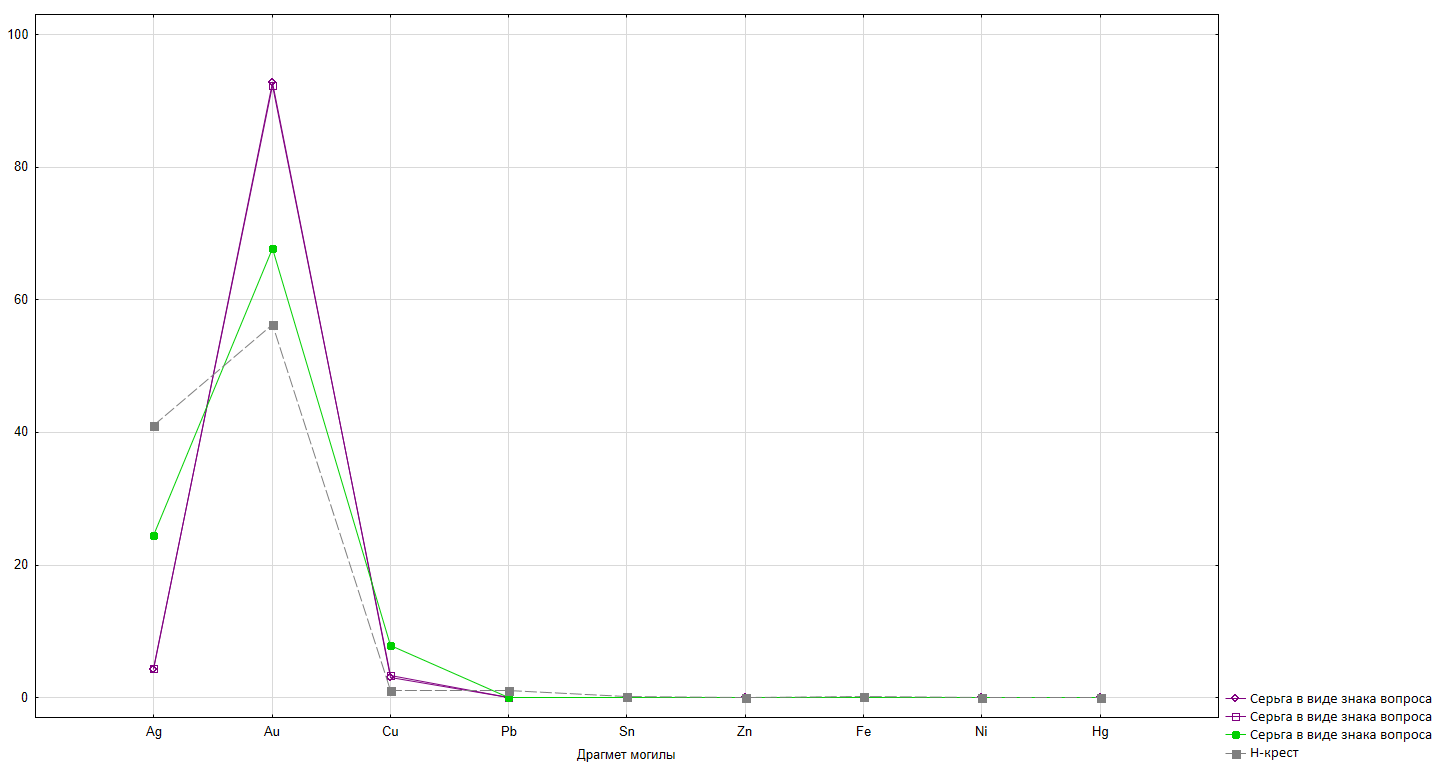 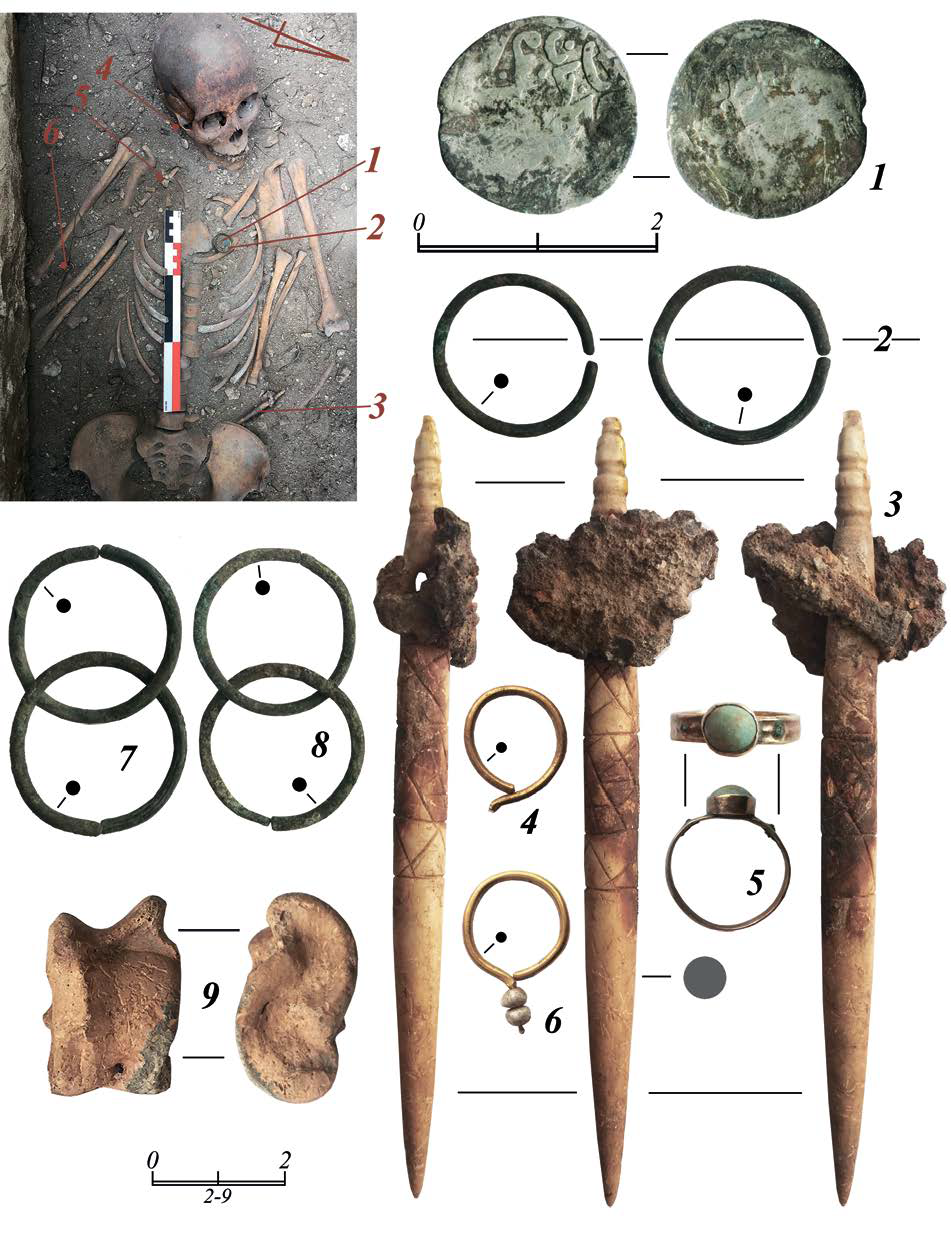 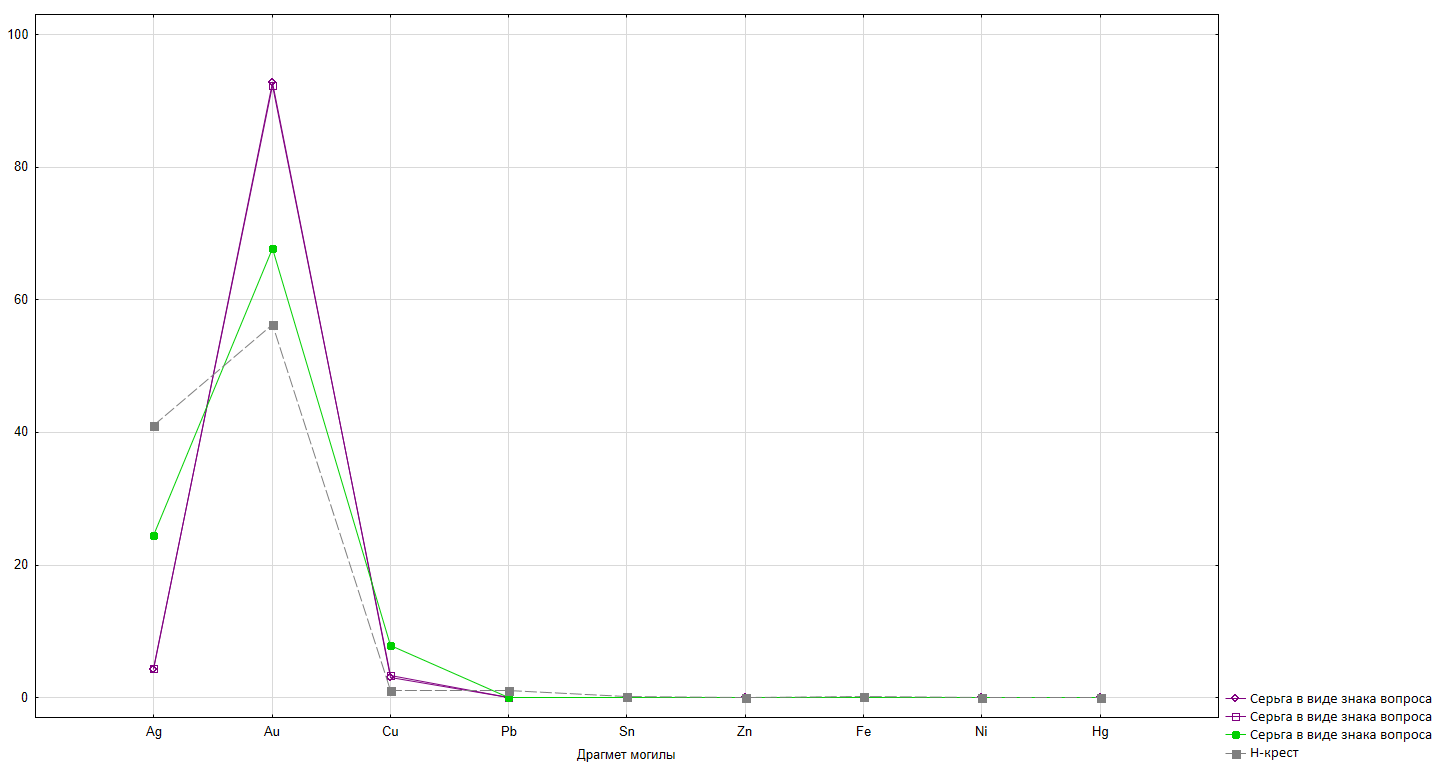 Золотые изделия
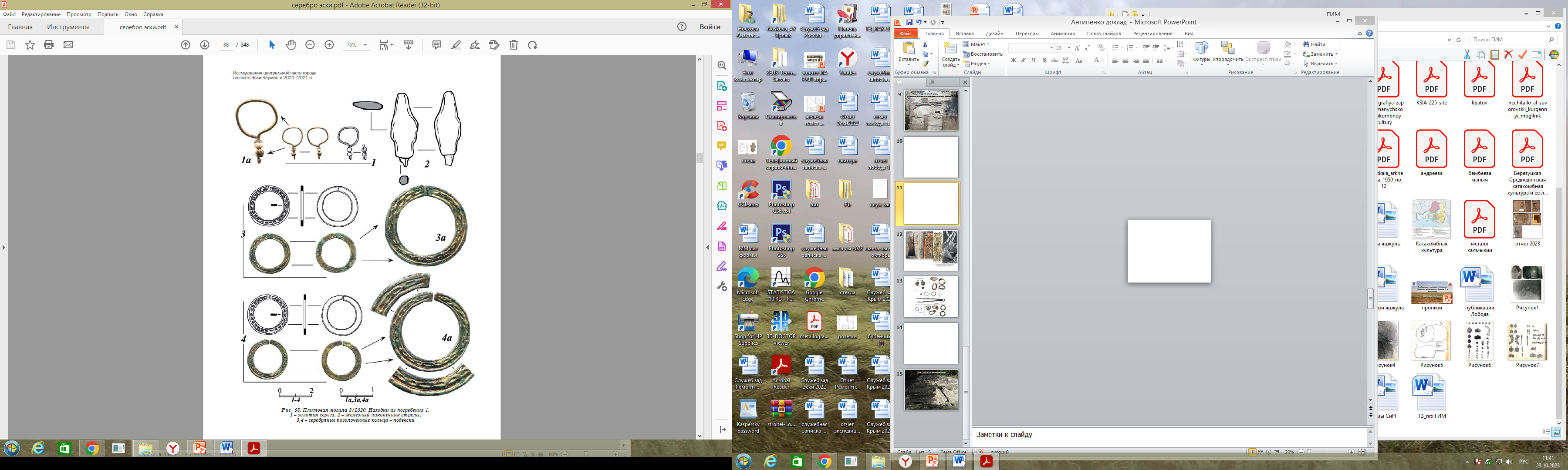 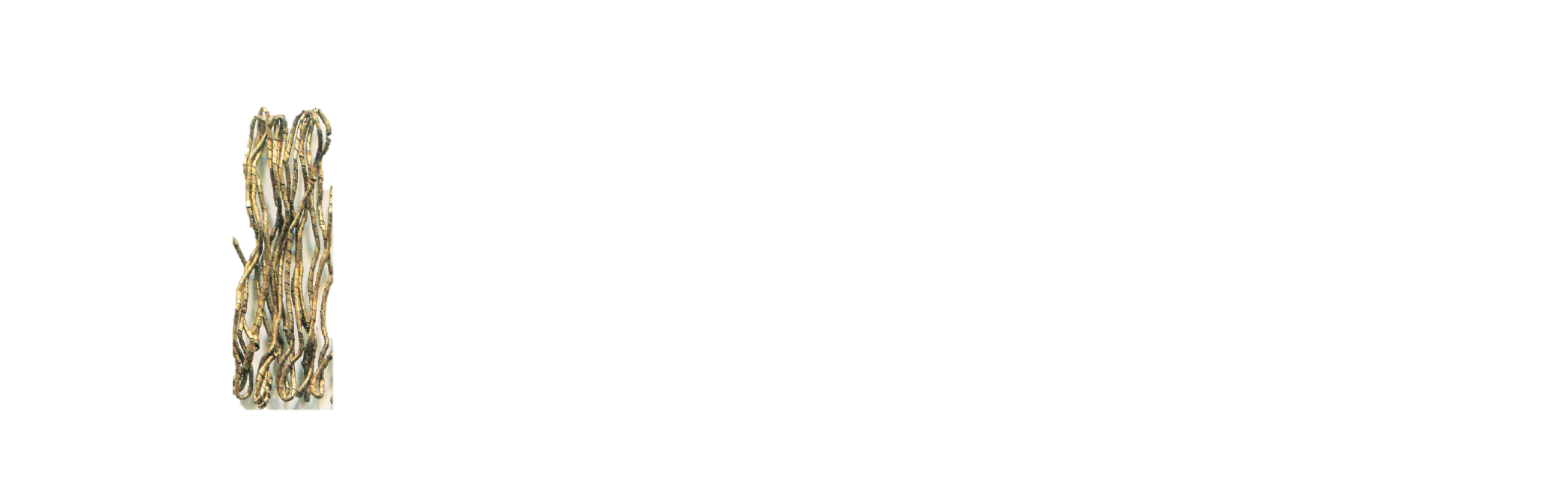 Три высокопробных – серьги в виде знака вопроса и тонкая крест-накладка.
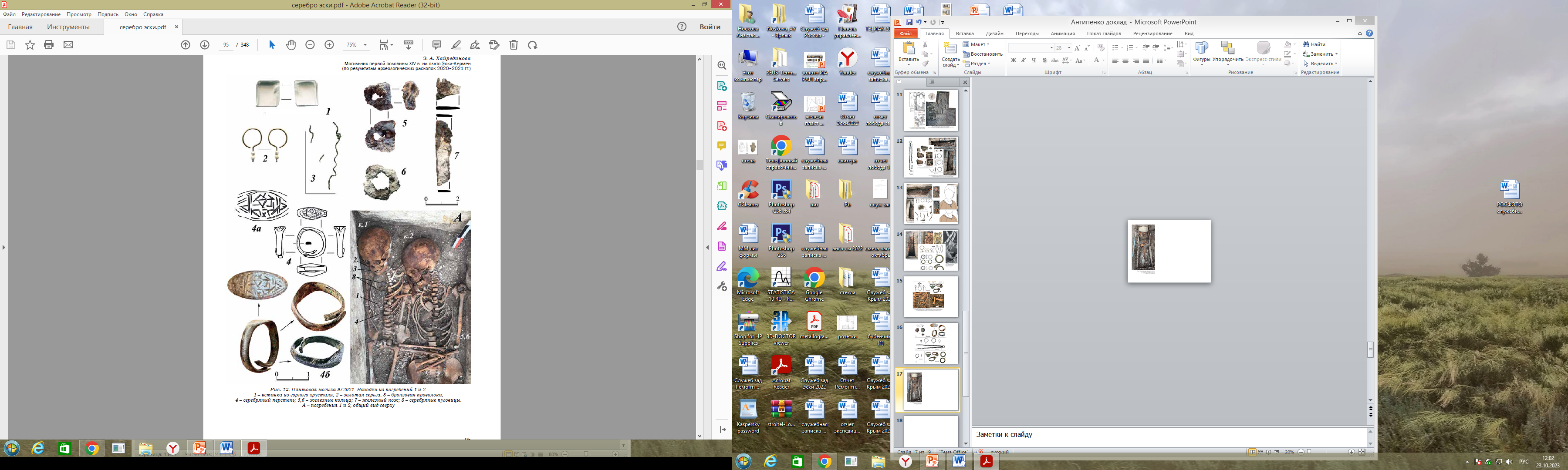 Изделия из высокопробного золота, найденные на плато, представляют собой миниатюрные украшения.
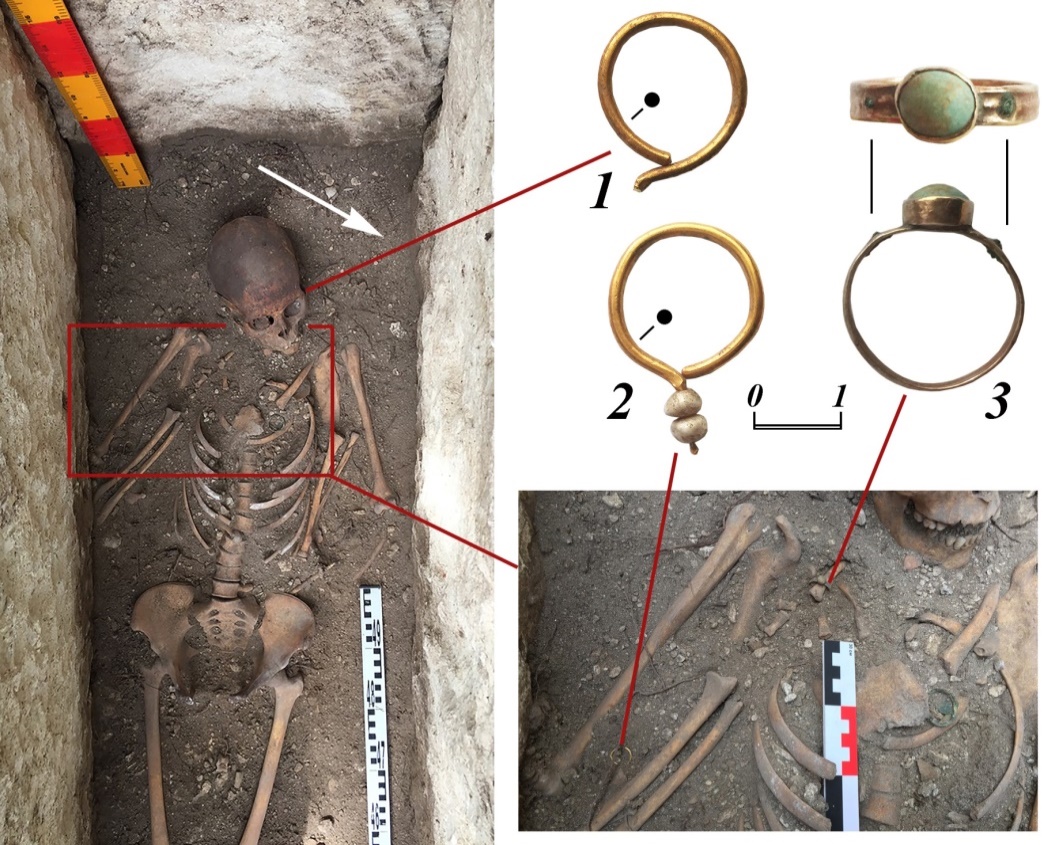 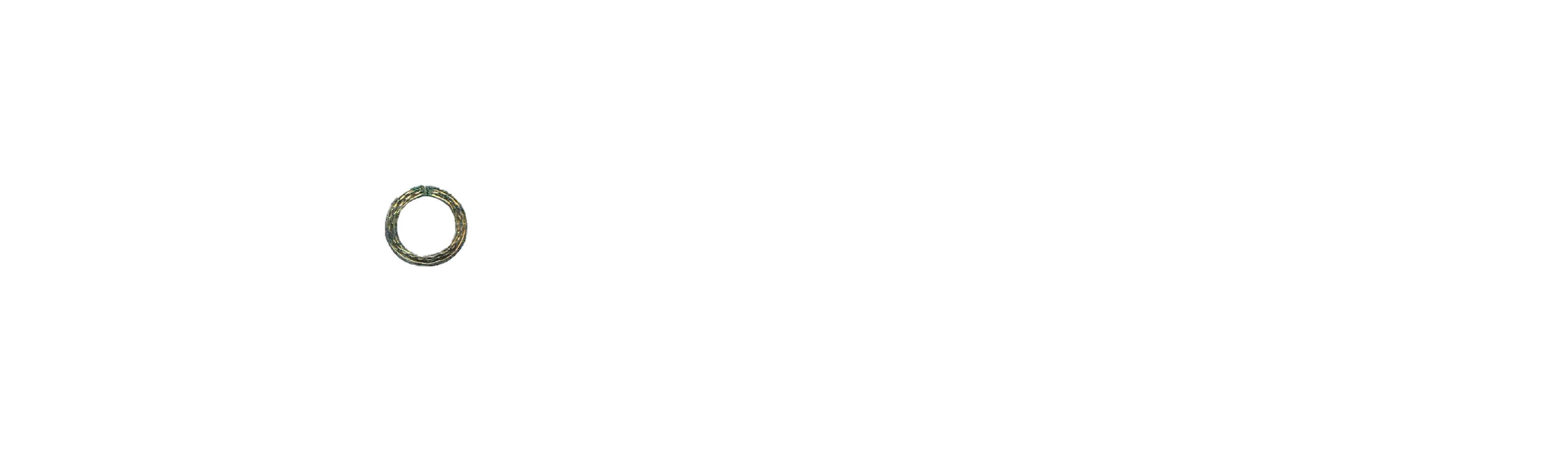 Более массивные изделия золотого цвета выполнены либо из сплава золота и серебра, либо из позолоченного путем амальгамирования серебра.
Серебряные изделия
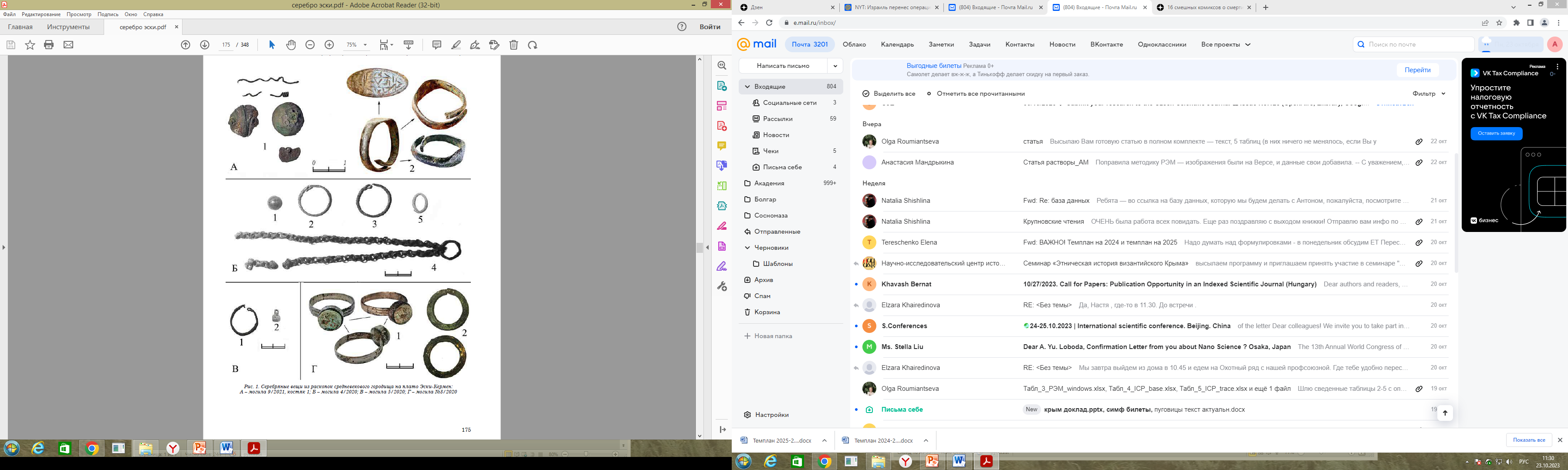 Три группы:
1) Высокопробное серебро (выше 80%) – вероятно, «оригинальные» сплавы.
2) Серебро 65 - 80%, медь 15 – 30 %. Примеси малочисленны.
3) Серебро 40 – 65 %, медь 30 – 55 %, олово (4 - 6 %). Многочисленные примеси.

Вторая и третья группы, скорее всего, являются результатом вторичного использования металлов.
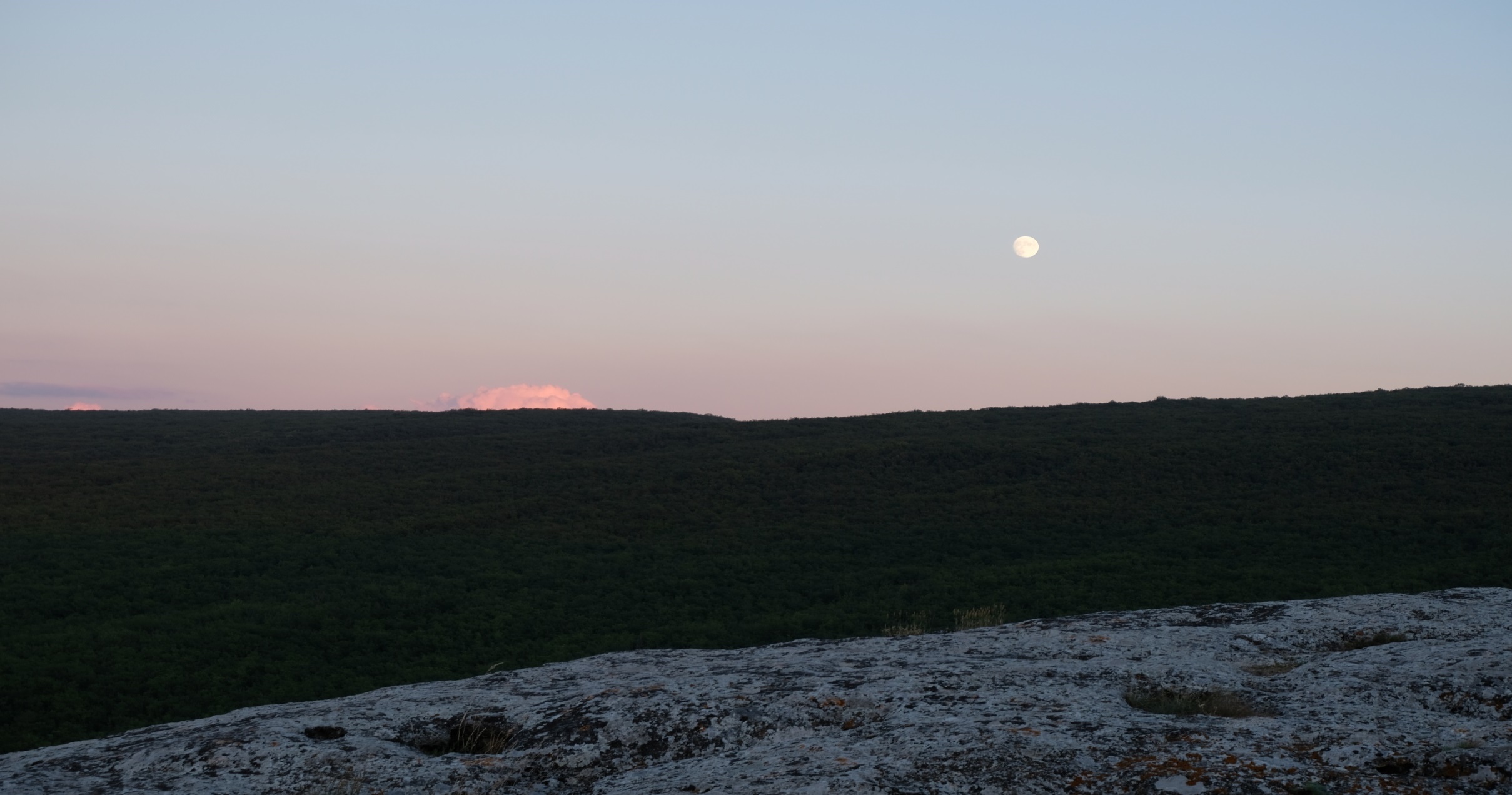 СПАСИБО ЗА ВНИМАНИЕ!